CSNS RCS Diagonal Cut-Plane BPM: Accuracy vs. Calibration
M. A. Rehman
On behalf of the CSNS Beam Instrumentation group
Many thanks to CSNS Alignment & Survey, Mechanical, PS group
2025-06-03
2025-06-03
M. A. Rehman | CSNS
1
Content
Reveal the Edge Effect in RCS BPM
The EM field of the beam is distorted in the vicinity of the edges of the BPM [1]
J-PARC MR also reported a similar issue [2, 3]
Simulations
CST simulations to reveal the edge effect
Calibration of the BPM with wire mapping
Frequency Dependence
Wire Mapping without Dummy pipe
Wire Mapping with Dummy pipe
Temperature influence on BPM
[1] J. H. Cupérus, NIM145 (1977) 233-243 
[2] T. Toyama, IPAC10 MOPE012
[3] T. Toyama, OHO School 2009 (Japanese)
[4] K. Satou, OHO School 2020 (Japanese)
2025-06-03
M. A. Rehman | CSNS
2
What is the Edge Effect in BPM?
If the beam pipe and BPM cross sections/shapes are different 
The EM field of the beam is distorted in the vicinity of the edges of the BPM 
Design a BPM in such a way as to prevent the edge effect
Guard rings in an upstream and downstream direction
The longitudinal space is limited!
Wire Mapping
The wire is a constant-potential surface 
For the beam, the potential along its length depends on the charge of the beam and the cross-section of the beam pipe
Underestimate the edge effect
Mapping with Beam [only one at ANL ZGS (J. R. Simanton, 1969)]!
Expensive and difficult to realize the installation
Analytical formulae 
Less accurate, valid only for simple geometries 
FEM simulations (CST)
Wake field solver line charge only few weeks!
PIC solver beam transverse cross-section few months
J. H. Cupérus, NIM145 (1977) 233-243
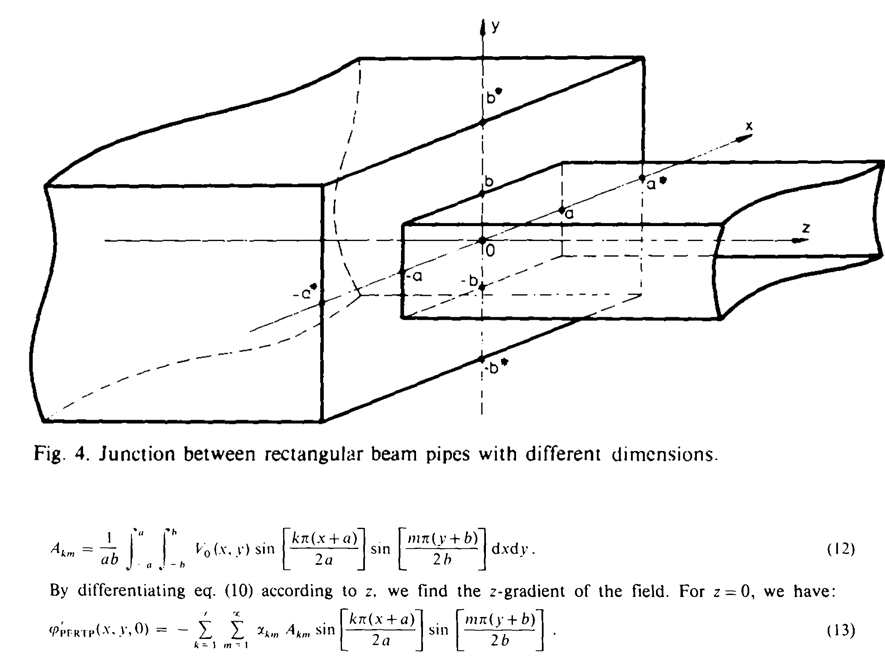 2025-05-29
M. A. Rehman | CSNS
3
CST Simulations
M. A. Rehman | CSNS
4
2025-06-03
CSNS RCS BPM Structure
32 Diagonal cut BPMs are instrumented in RCS
Several of them are placed inside steering magnet (limited space)
Rib structure on body to prevent eddy current 
BPMs are 45O rotated for convenient access to attach cables
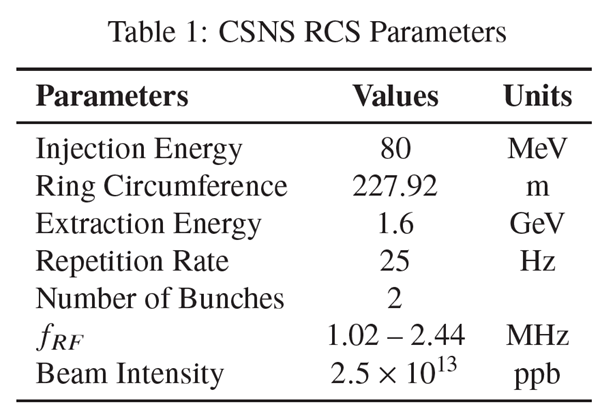 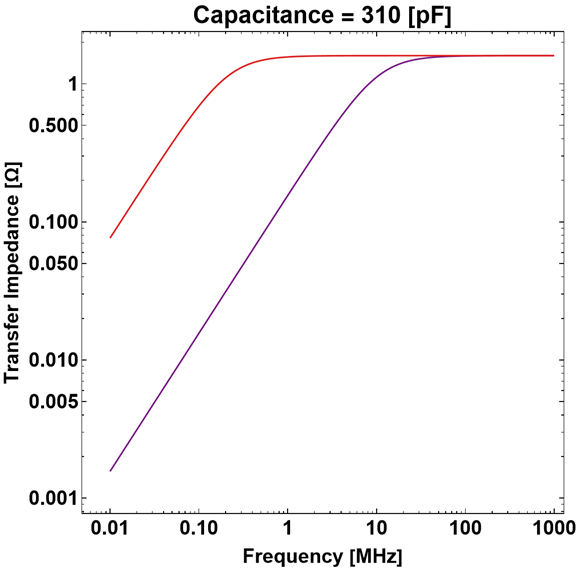 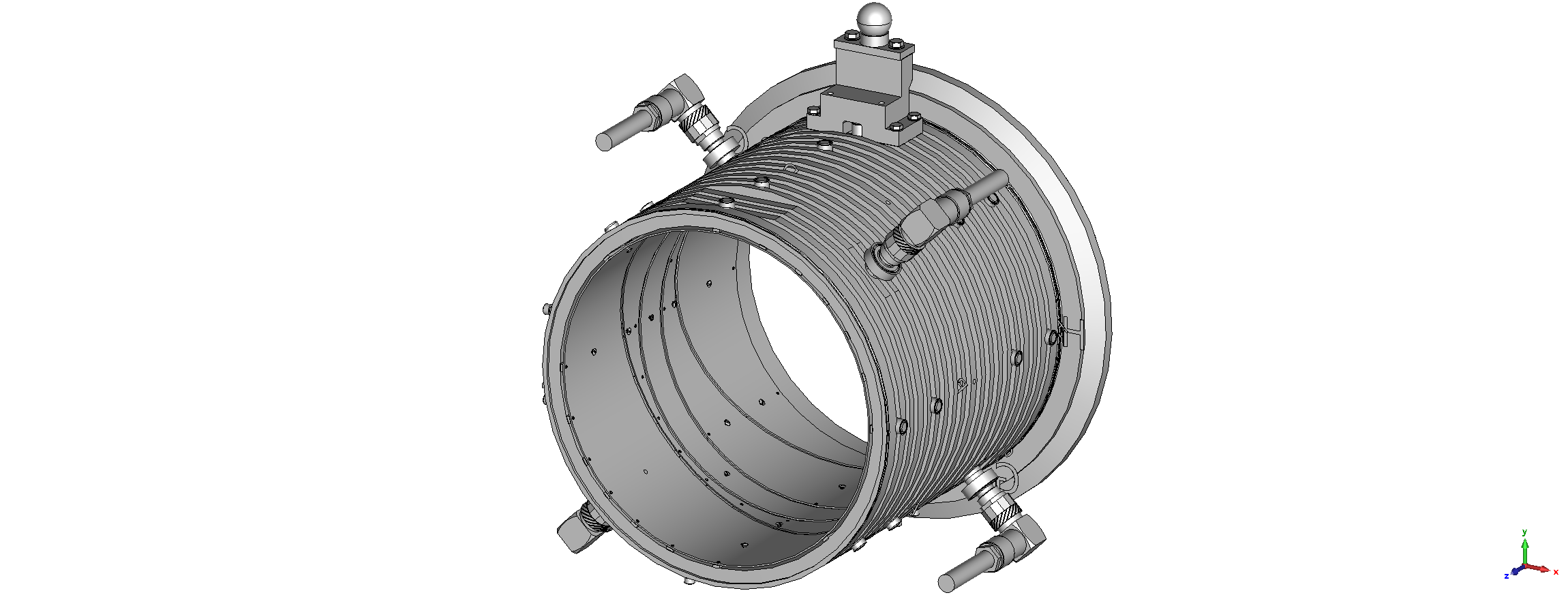 B
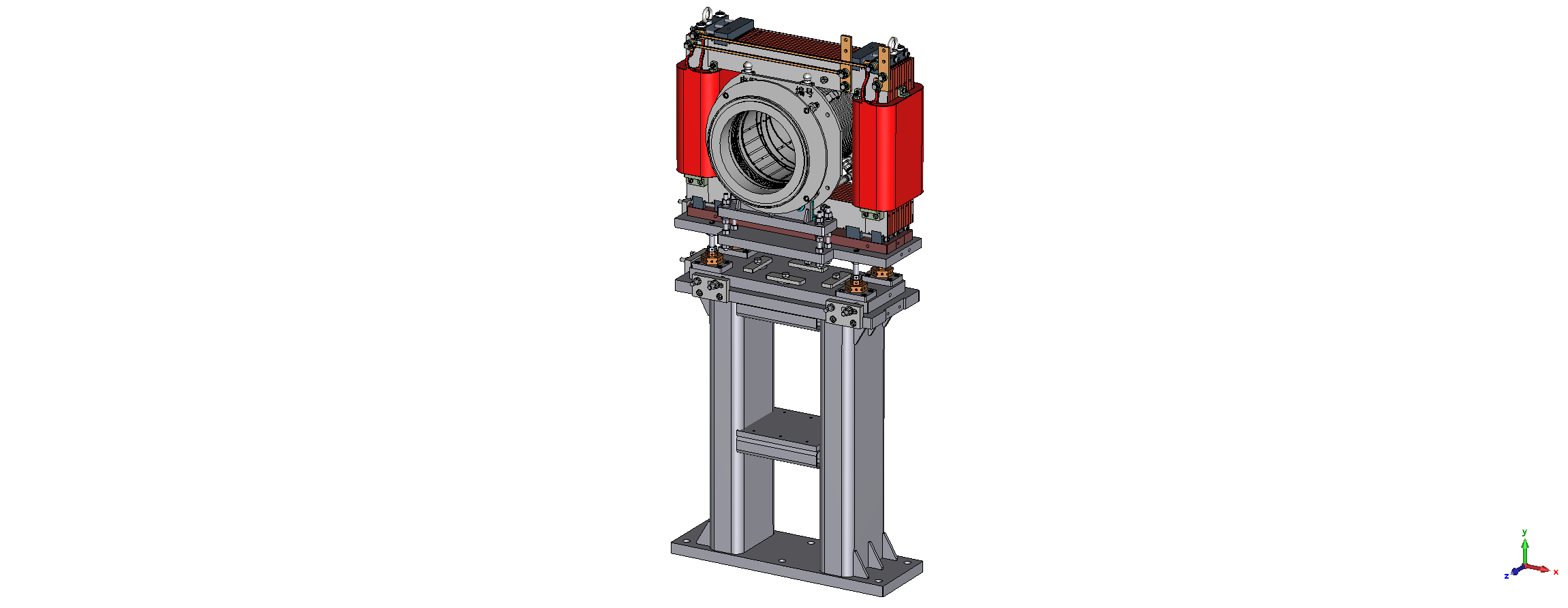 Diagonal Cut-plane BPM
(Prof. Taoguang Xu)
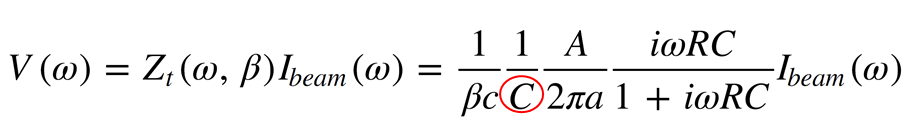 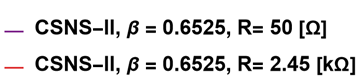 A
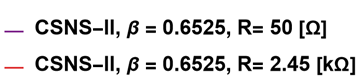 Corrector 
Magnet
Transfer Impedance
Electrode Isolation
BPM
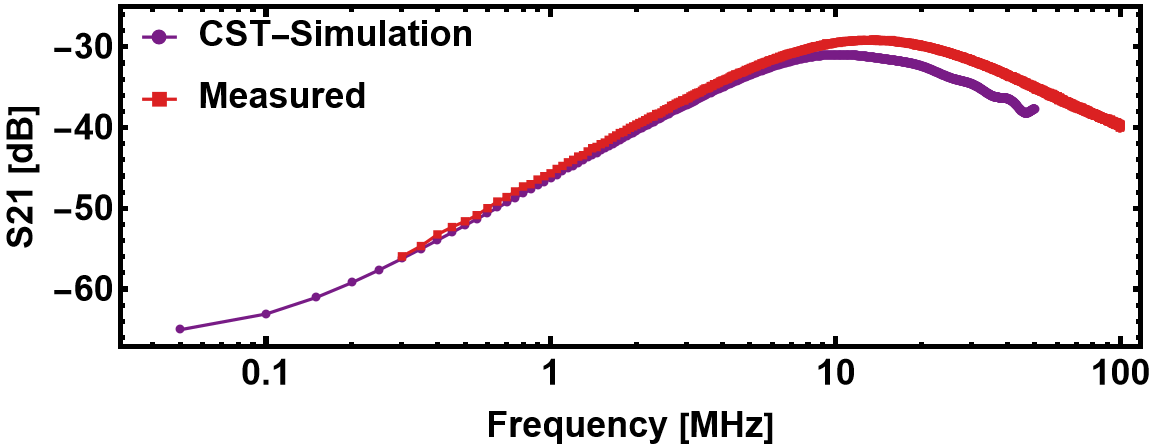 D
Capacitance Matrix
C
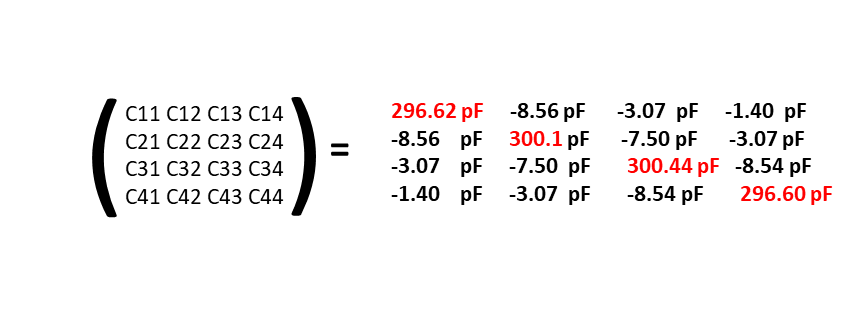 2025-06-03
M. A. Rehman | CSNS
5
CST Simulations
Only BPM
Bunch charge 1 µC, Bunch Length 7000 mm/1σ (24 ns/1σ ), β = 1
¼ Region, 0 to x/y:60 mm, with 10 mm step 
BPM with Upstream Bending Magnet Pipe (Exaggerated Condition)
Bunch charge 1 µC, Bunch Length 7000 mm, β = 1
¼ Region, 0 to x:60 mm, y: 40 mm, with 10 mm step  
BPM with Upstream Bellows and Bending Magnet Pipe (Realistic)
Bunch charge 1 µC, Bunch Length 7000 mm, β = 1
¼ Region, 0 to x:60 mm, y: 40 mm, with 10 mm step
2025-06-03
M. A. Rehman | CSNS
6
CST Simulated Models: Three Scenarios
Scenario 3: BPM + Realistic pipe
(R1BPM04 case)
Scenario 1: only BPM
Scenario 2: BPM + short pipe
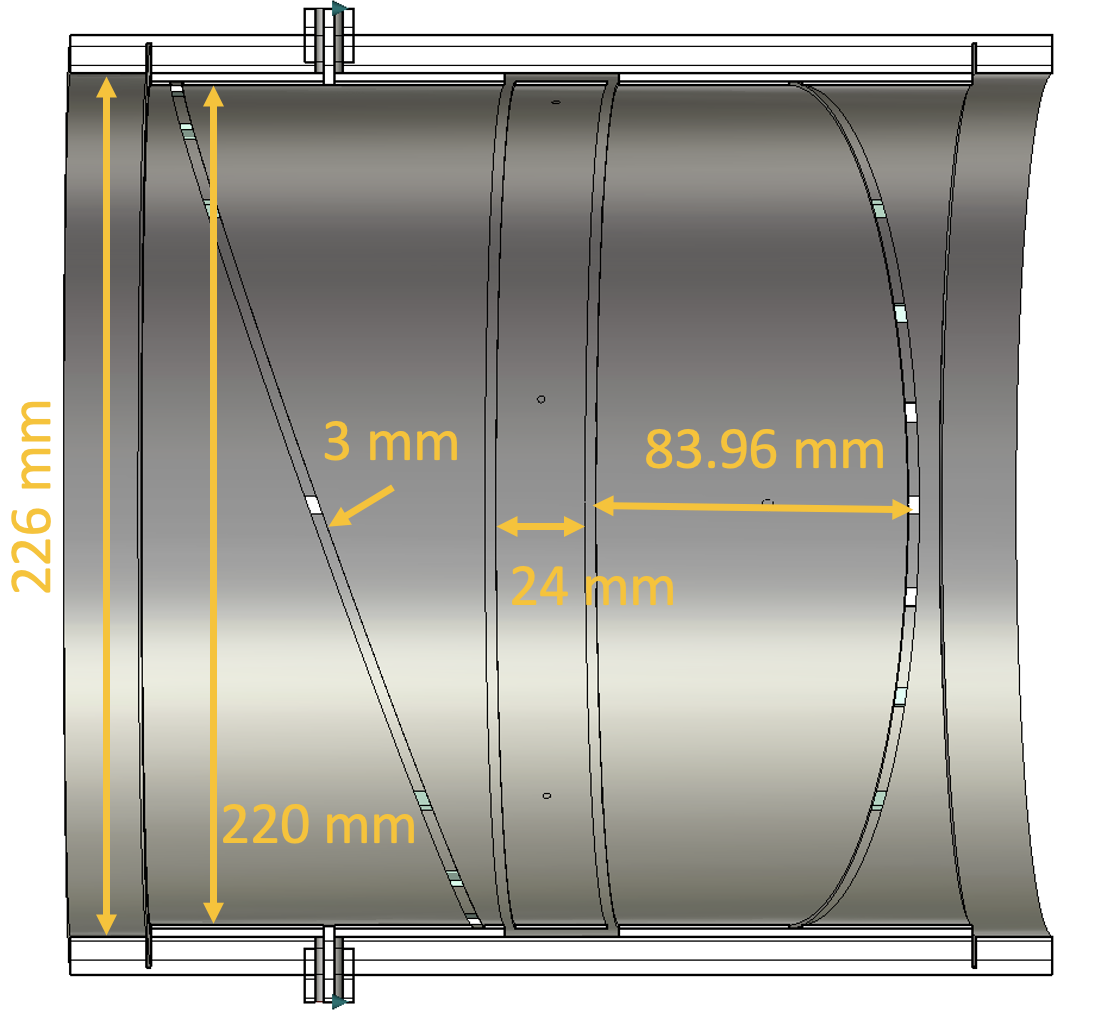 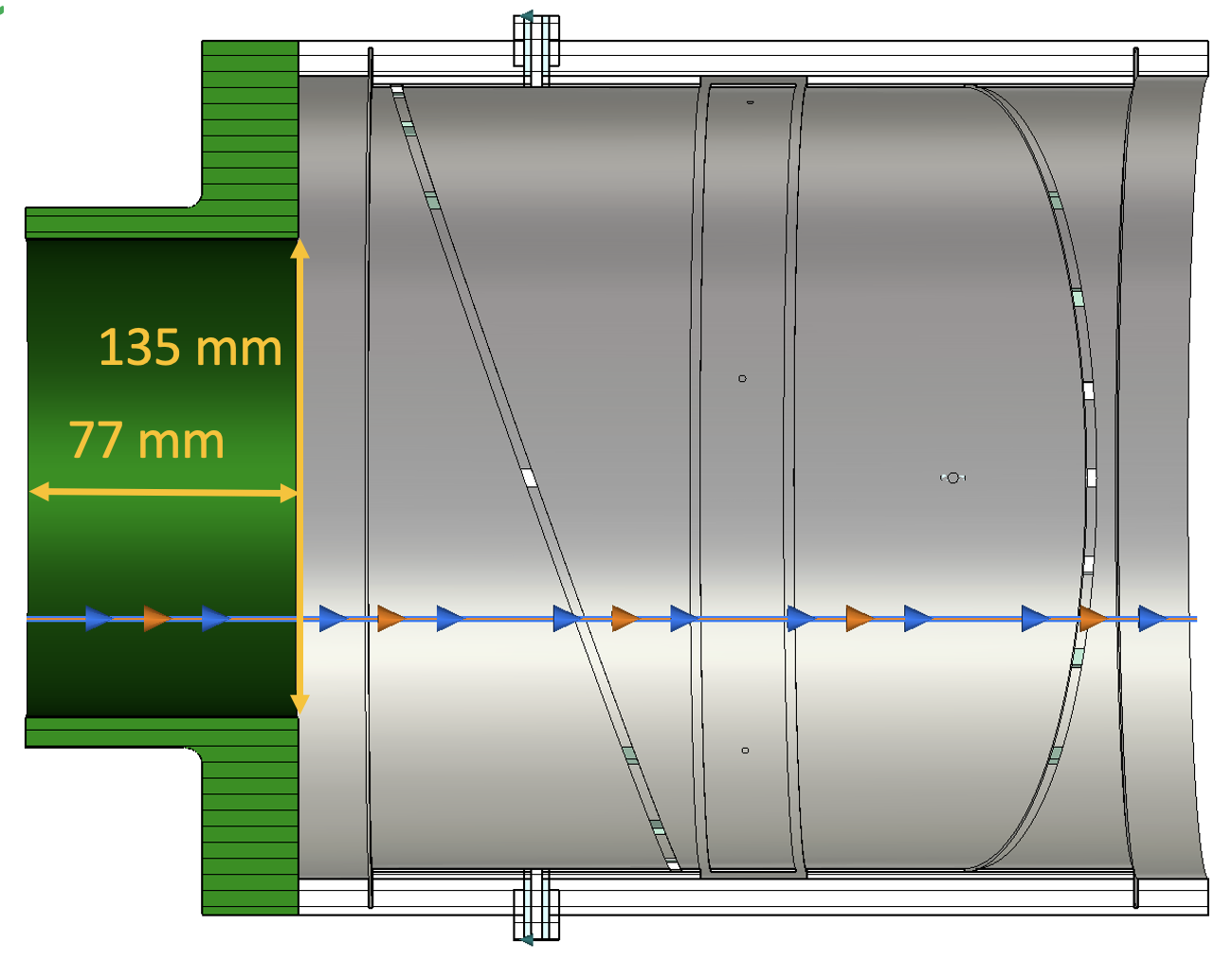 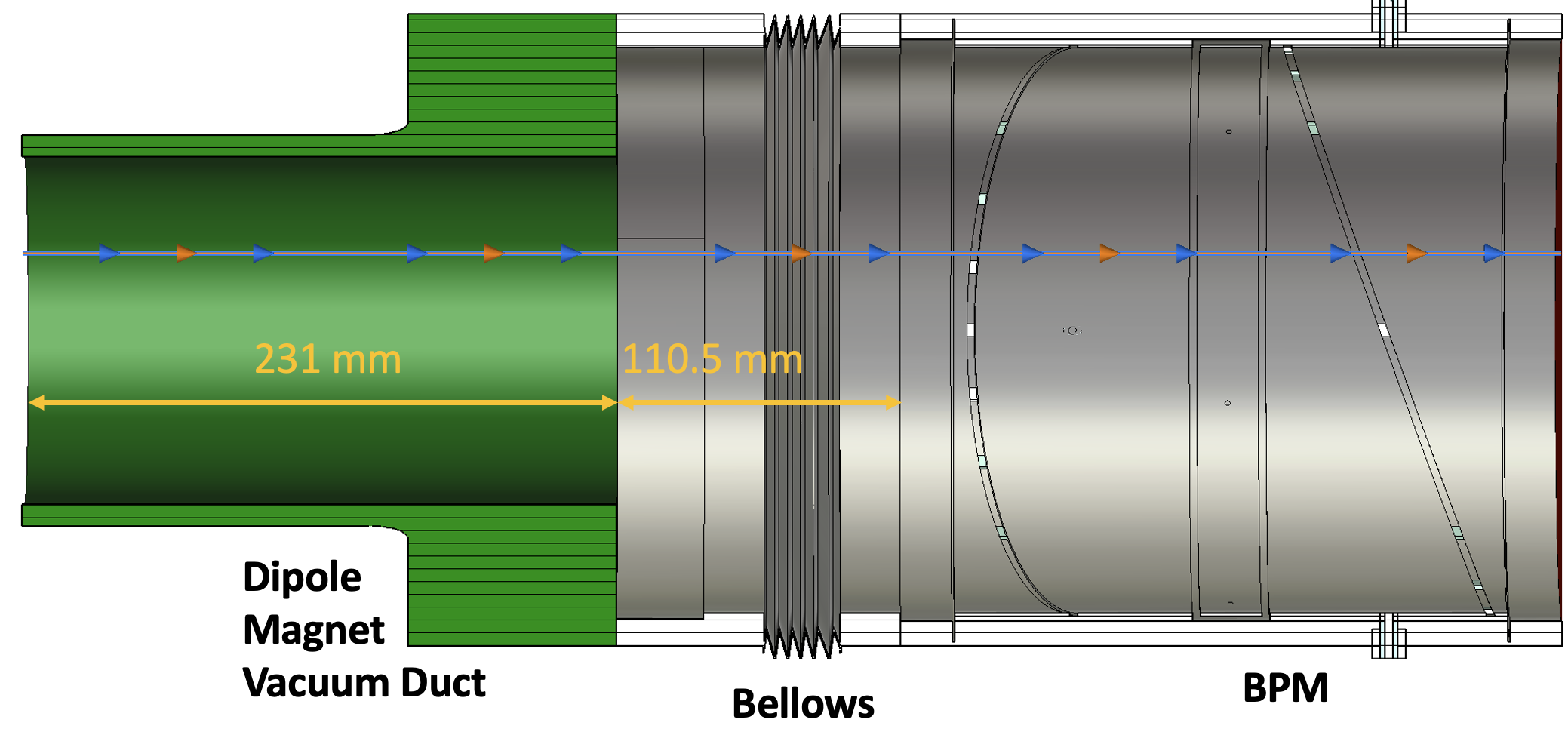 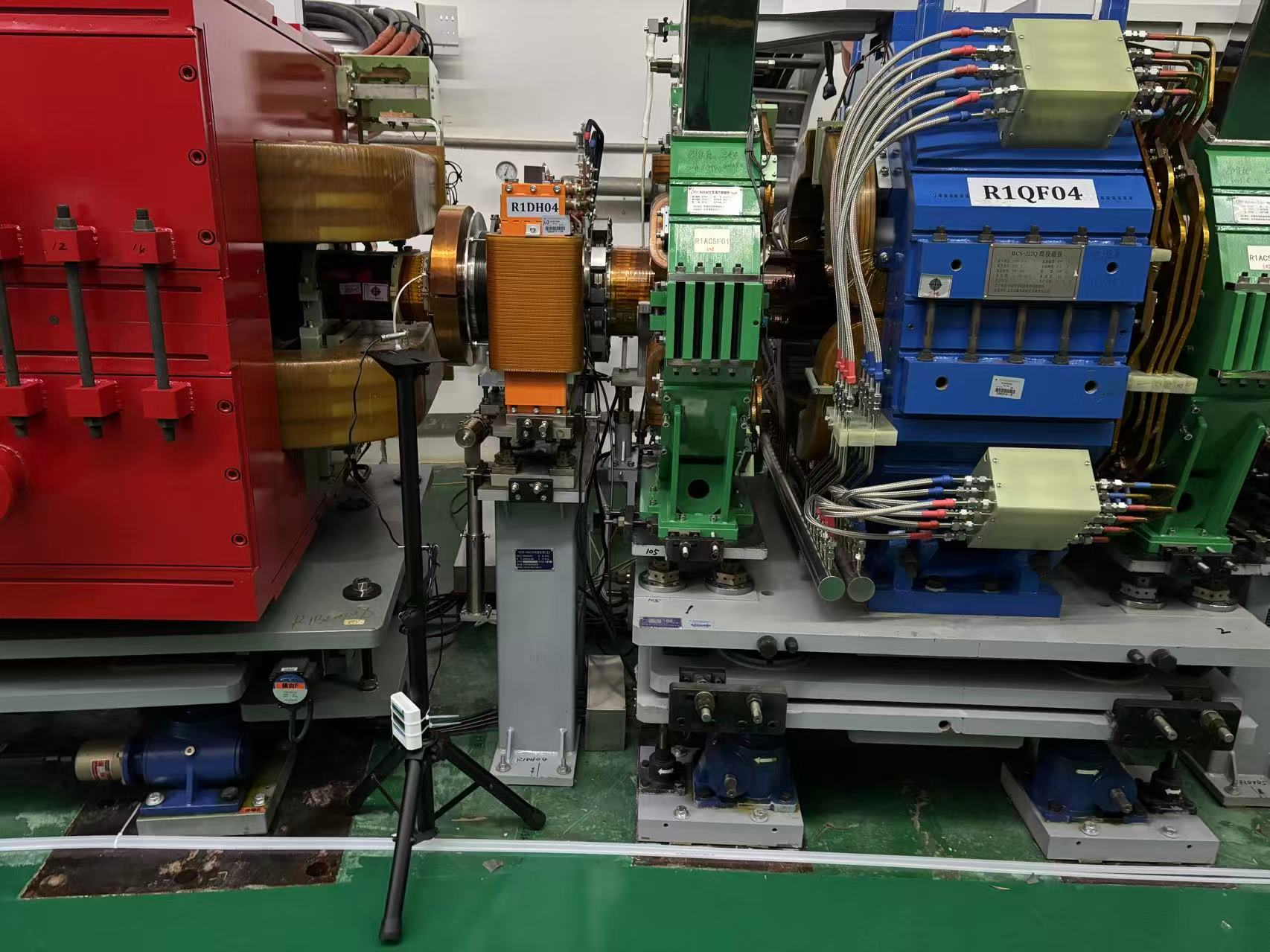 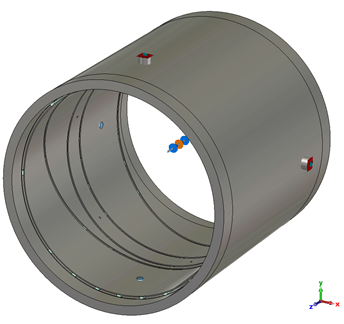 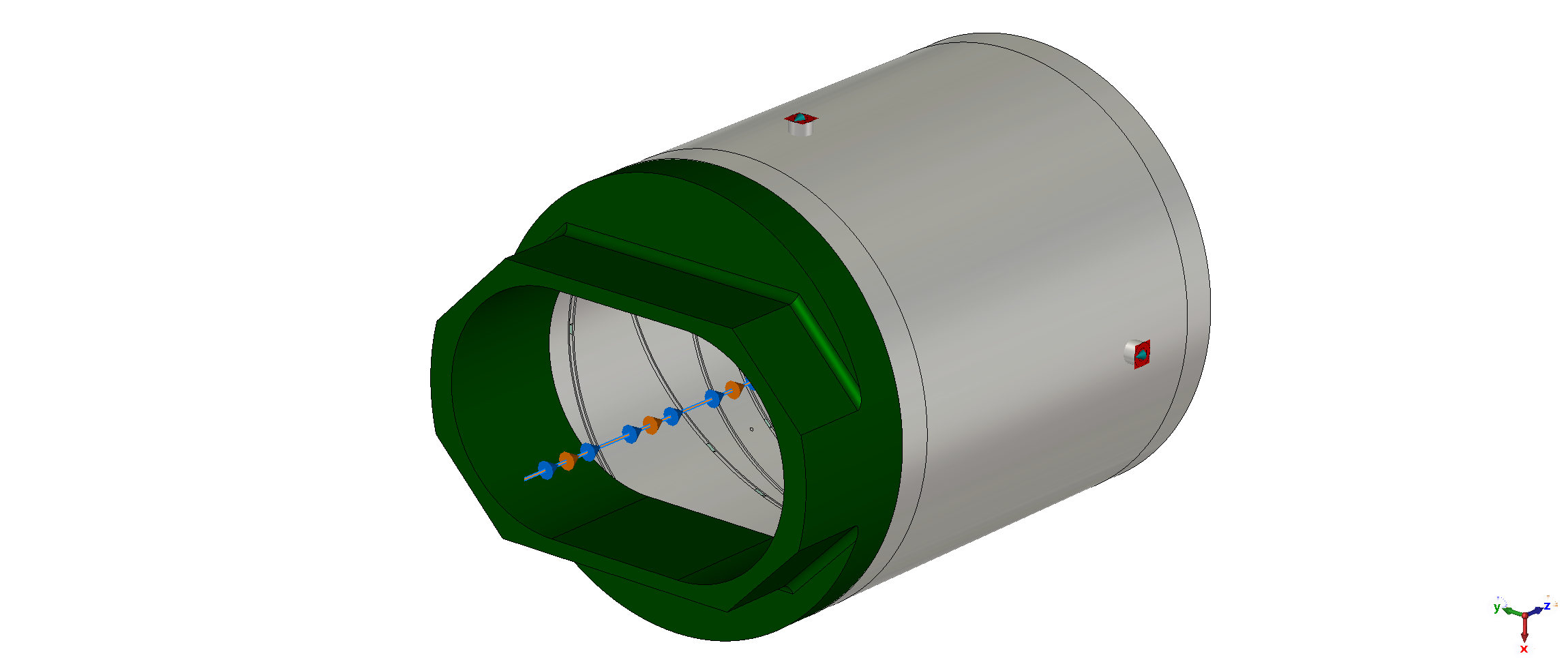 218 mm
2025-06-03
M. A. Rehman | CSNS
7
Evaluation of position map in simulation
To find offset and calibration constant polynomial fit
Findings
Transverse offsets are nearly symmetric for Only BPM case
Offset for Horizontal and Vertical plane are asymmetric for    BPM + Pipe and BPM + Bellows + Pipe 
The Offset and calibration constants differ for all three scenarios due to Edge effect
If edge effect is considered
Errors to sudden change can be prevented
Ignored  Results in wrong position measurement
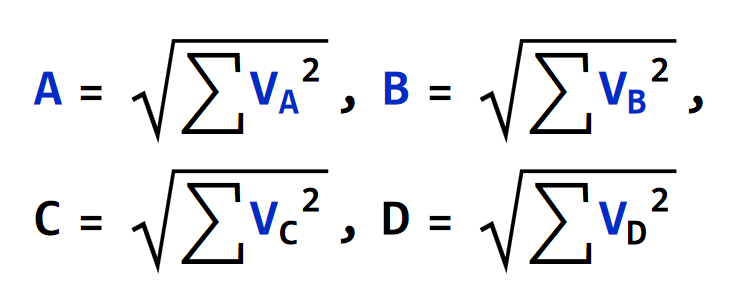 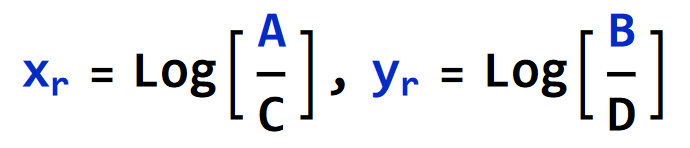 3rd Order Polynomial was used
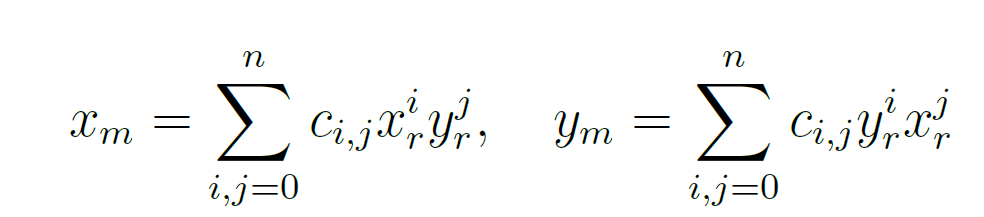 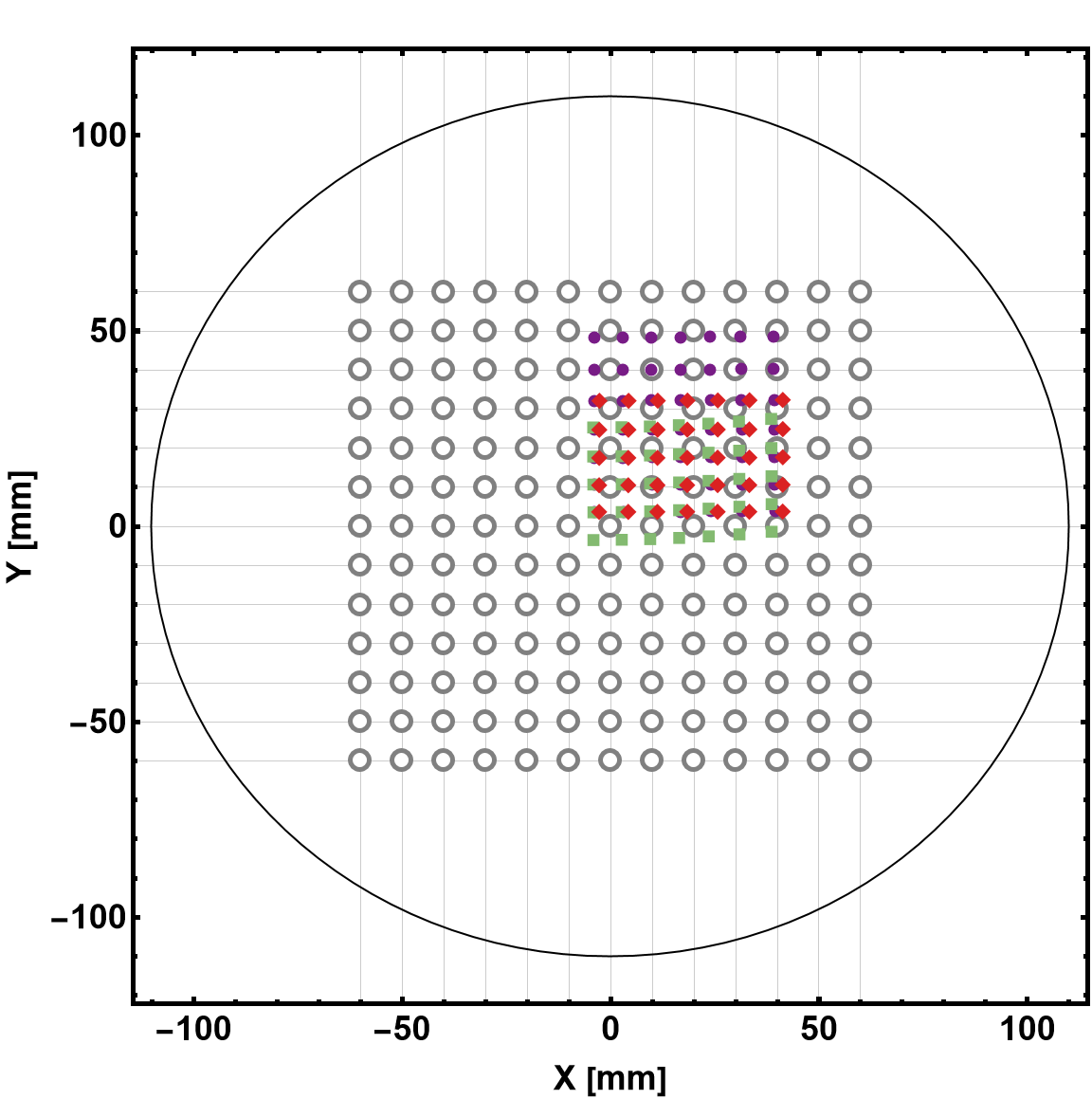 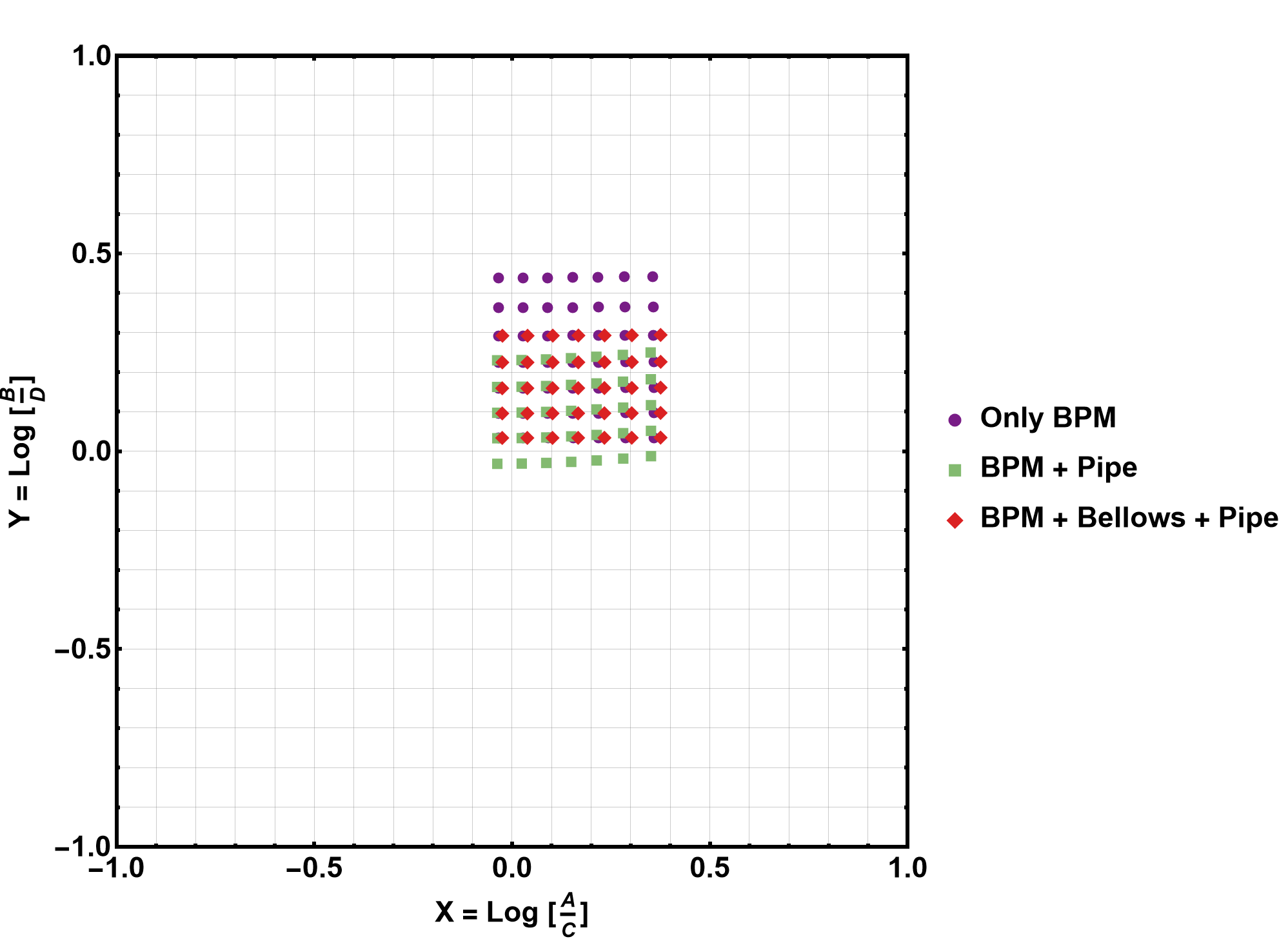 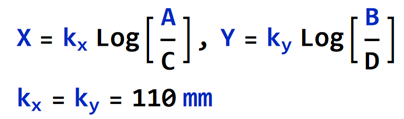 2025-06-03
M. A. Rehman | CSNS
8
Errors Due to Edge Effect
The mapping function obtained from the wire mapping ignores the BM pipe! 
To estimate these errors in the CST Simulation
Let’s consider the Xraw = Log[A/C] and Yraw = Log[B/D] from the case BPM + Bellows + Pipe
But the Fitting function from the BPM only
The accuracy error is 1.6 mm to 2.2 mm within the measurement range of 0 mm to ±10 mm
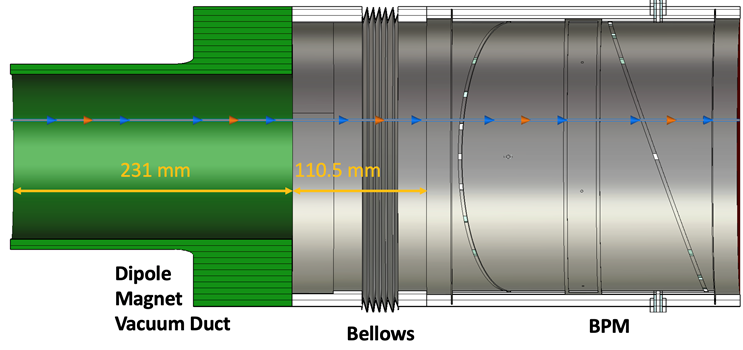 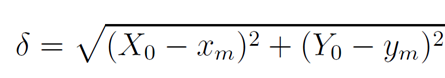 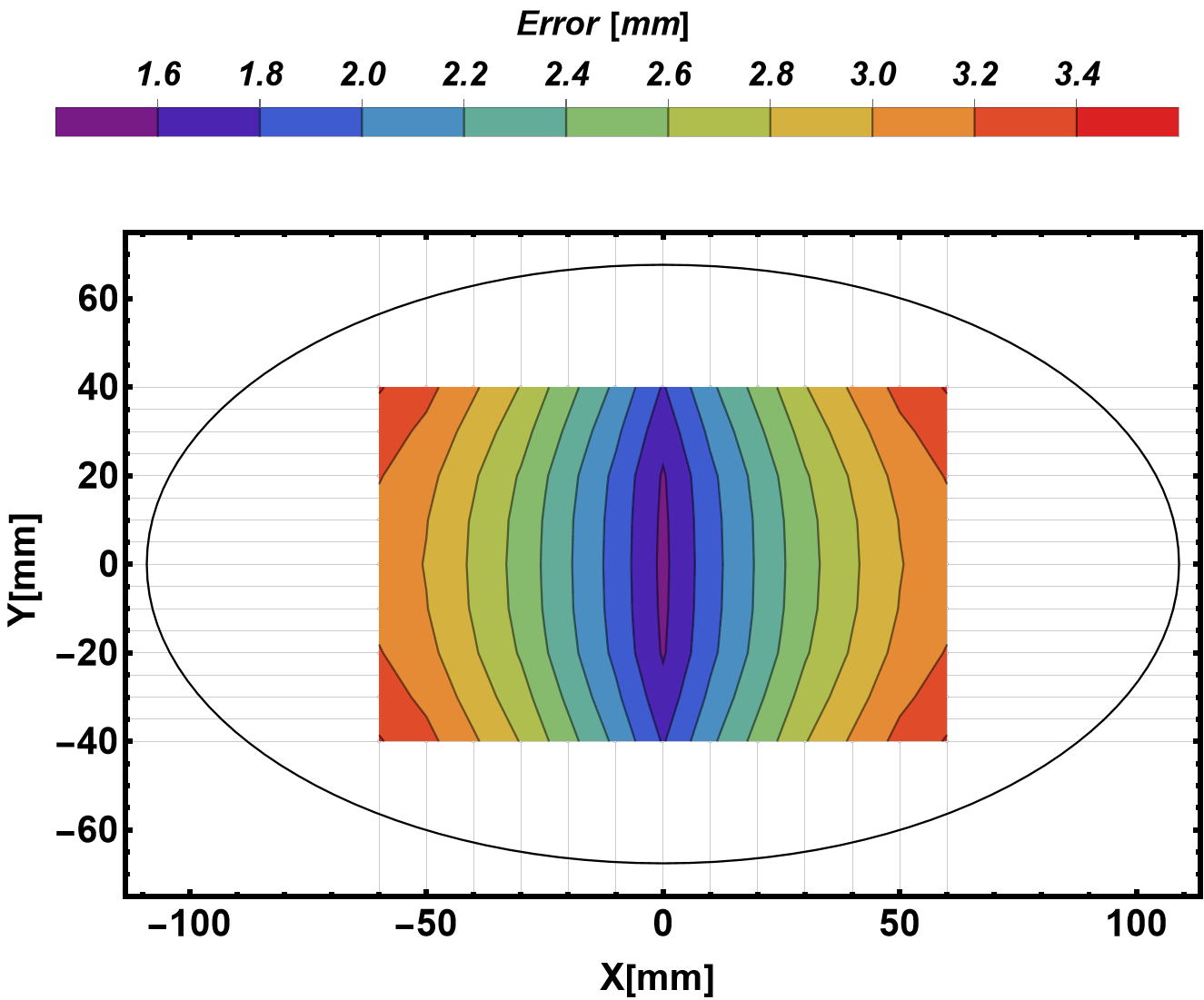 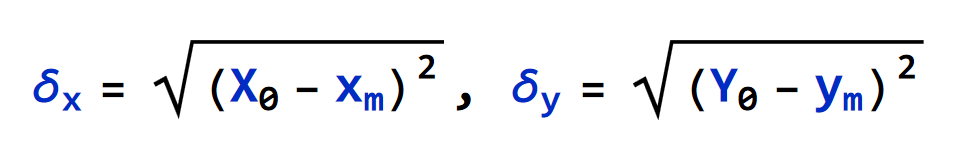 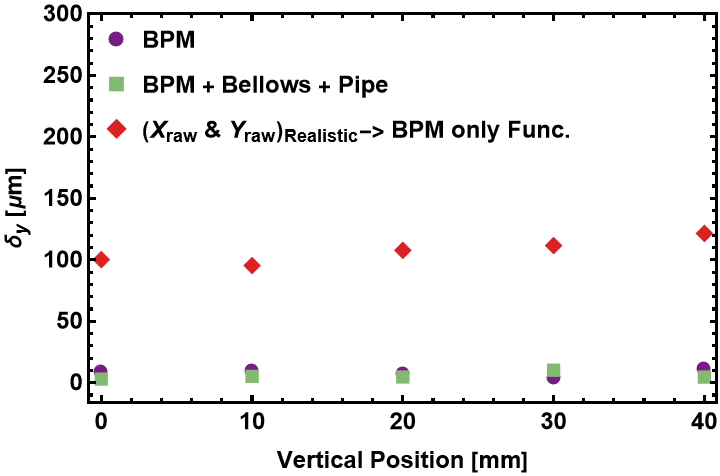 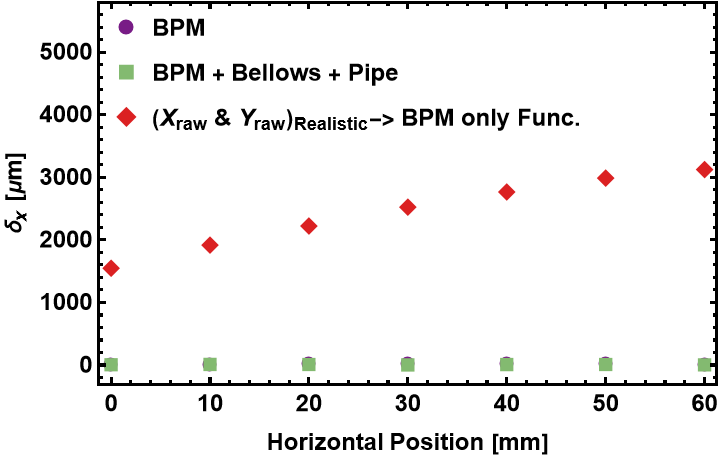 2025-06-03
M. A. Rehman | CSNS
9
BPM calibration in lab.
Many thanks to the Alignment and Survey Group (J. Liang, T. Wang)
M. A. Rehman | CSNS
10
2025-06-03
Calibration system in D1
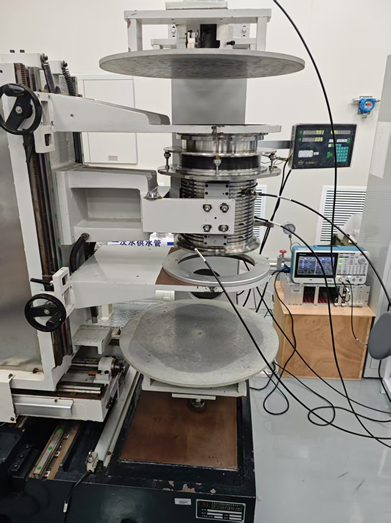 BPM and wire (Molybdenum: Ød=100 µm) aligned with accuracy of 100 µm (Measured)
Transverse mover precision is 5 µm (Measured)
Transverse mapping range is ±60 mm
Tektronix signal generator (AFG31000)
Sine Wave, Vpp=5 V, Frequency = 1-10 MHz (Varied)
Bergoz-BB Electronics
Dynamic range: -70 dBm to +5 dBm 
BW: 10 MHz 
ADC Bit: NI Digitizer 16-bit
A thermocouple to monitor temperature
Bellows
BPM
X/Y Mover
2025-06-03
M. A. Rehman | CSNS
11
Survey of the calibration system (1)
The Coordinates of BPM were measured with the accuracy of better than 10 µm.
1.First Measure Coordinate of BPM
Coordinate Measuring Machine（CMM） 
Brand: HEXAGON
Model: PILOT 15.30.12
2025-06-03
M. A. Rehman | CSNS
12
Survey of the calibration system (2)
The horizontal/vertical mover precision is about than 5 µm/ 15 µm
Laser Scanner
Brand: FARO
Model: S730
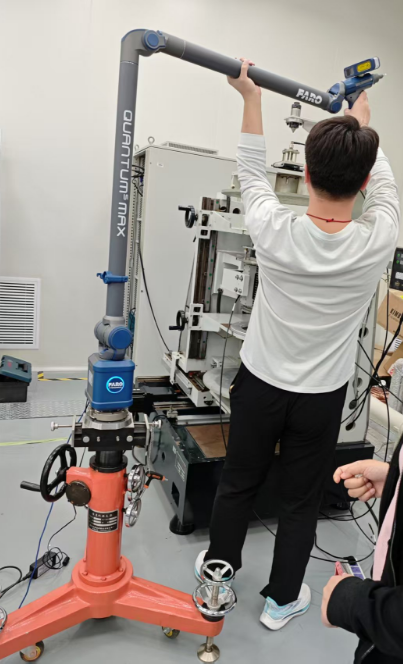 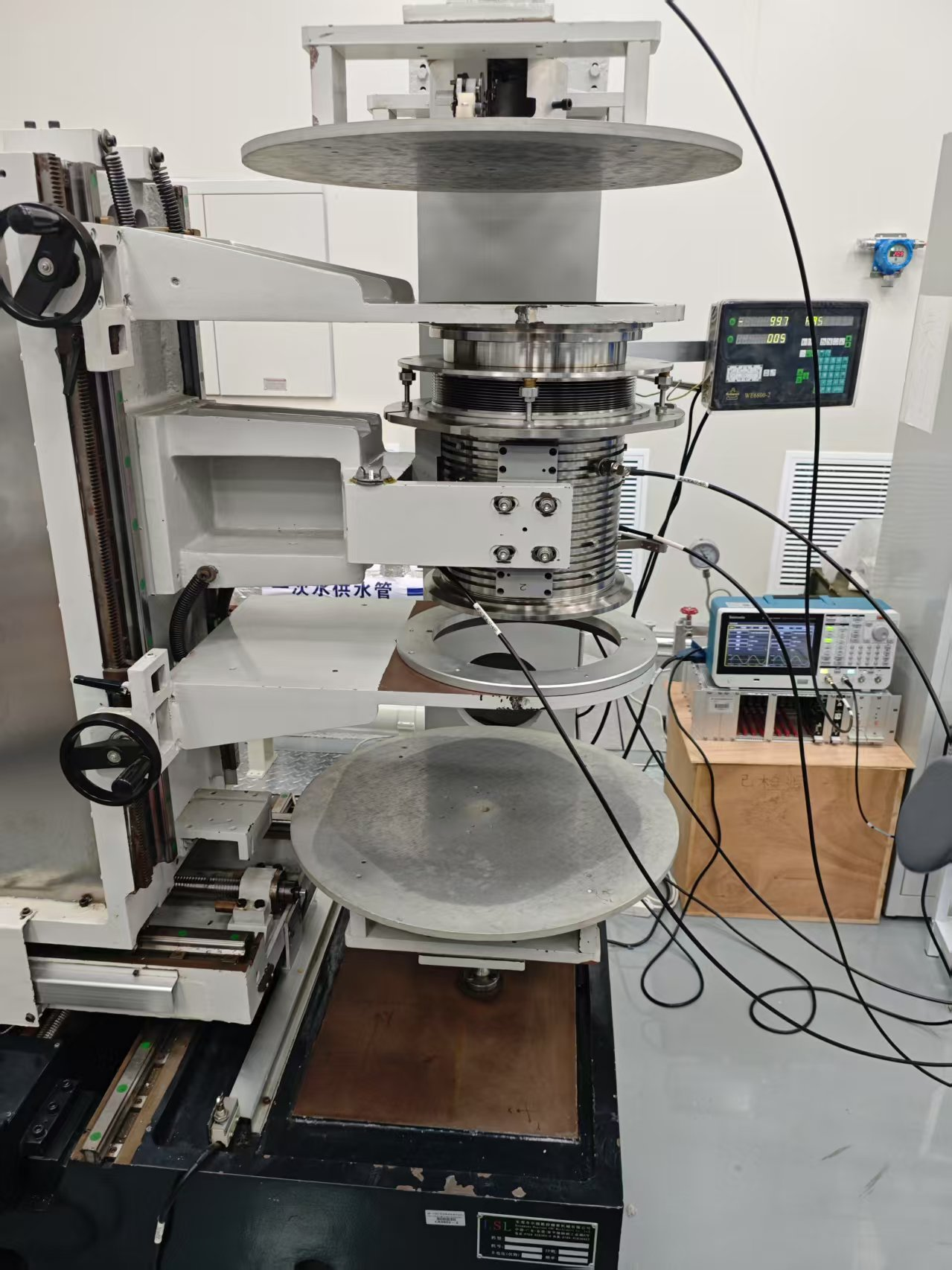 2025-06-03
M. A. Rehman | CSNS
13
Survey of the calibration system (3)
Laser Scanner
Brand: FARO
Model: S730
The Wire and BPM were aligned with the accuracy better than 100 µm.
2025-06-03
M. A. Rehman | CSNS
14
Test of the BPM electronics
M. A. Rehman | CSNS
15
2025-06-03
Bergoz-BB Frequency dependence Check
Bergoz-BB have a BW of 10 MHz
So, it should be independent of the signal up to 10 MHz
Data was obtained
Vpp=5 mV, Frequency 0.5 MHz to 10 MHz @ 27 °C
Vpp=100 mV, Frequency 0.5 MHz to 10 MHz @ 27OC and 23OC, Log(Va/Vc) = -4 dB
Vpp=100 mV, Frequency 0.5 MHz to 10 MHz @ 27OC and 23OC, Log(Va/Vc) = +4 dB
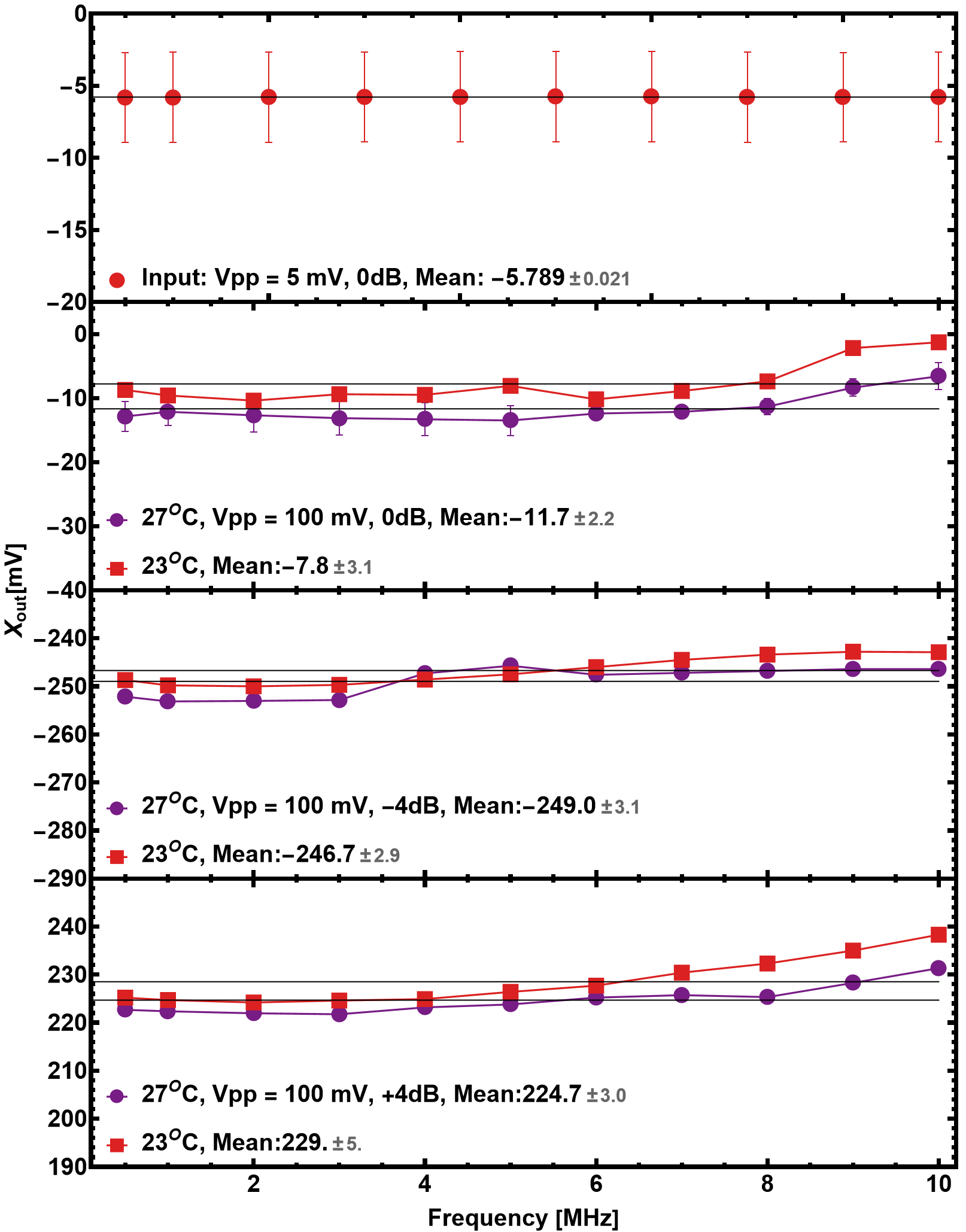 Frq [MHz]
Xout@23O
Xout@27O
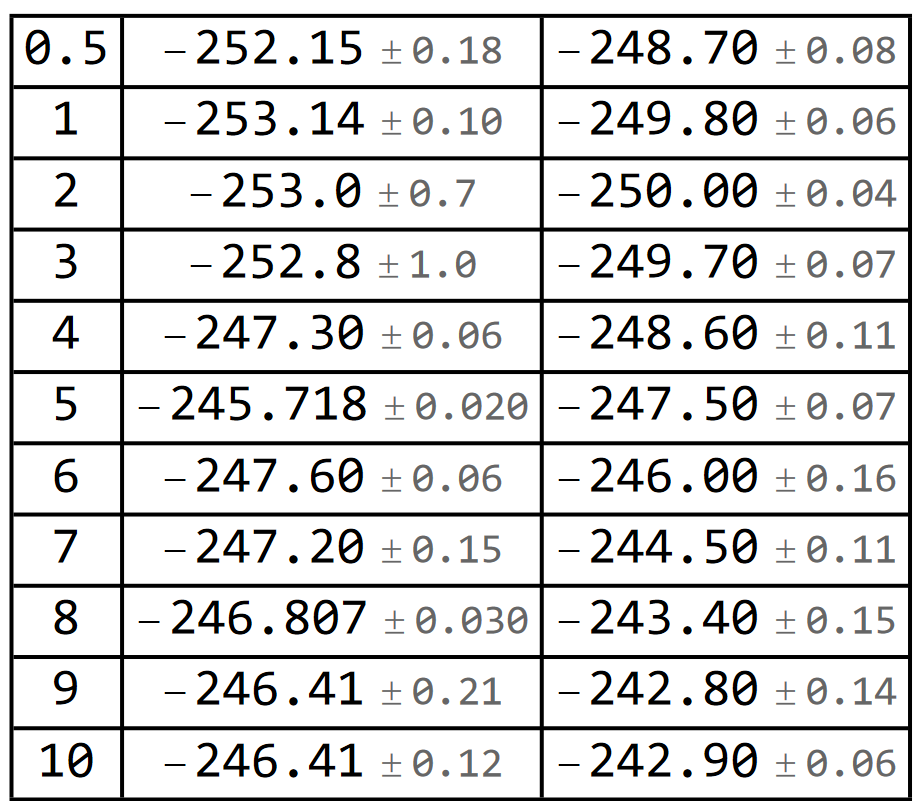 The room temperature was adjusted with the air conditioner.
2025-06-03
M. A. Rehman | CSNS
16
Bergoz-BB Linearity Check
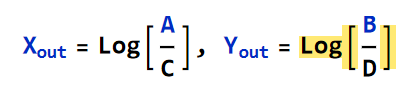 Finding:
The temperature influence (23OC-27OC) on electronics is less than 0.5%
The electronics output is linear within desired range of measurement
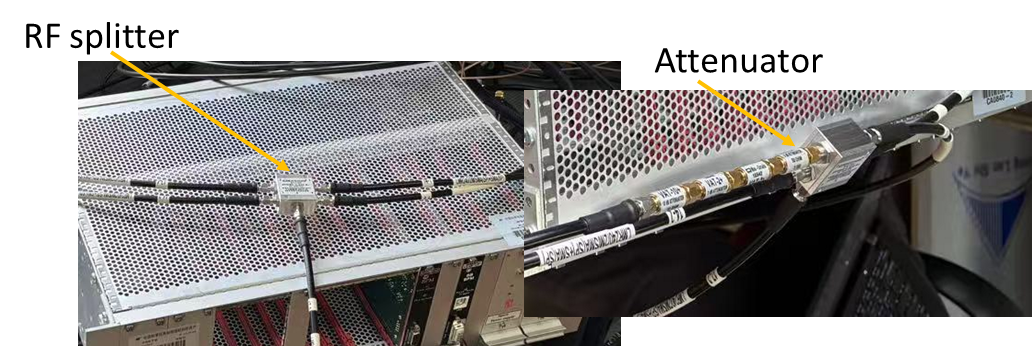 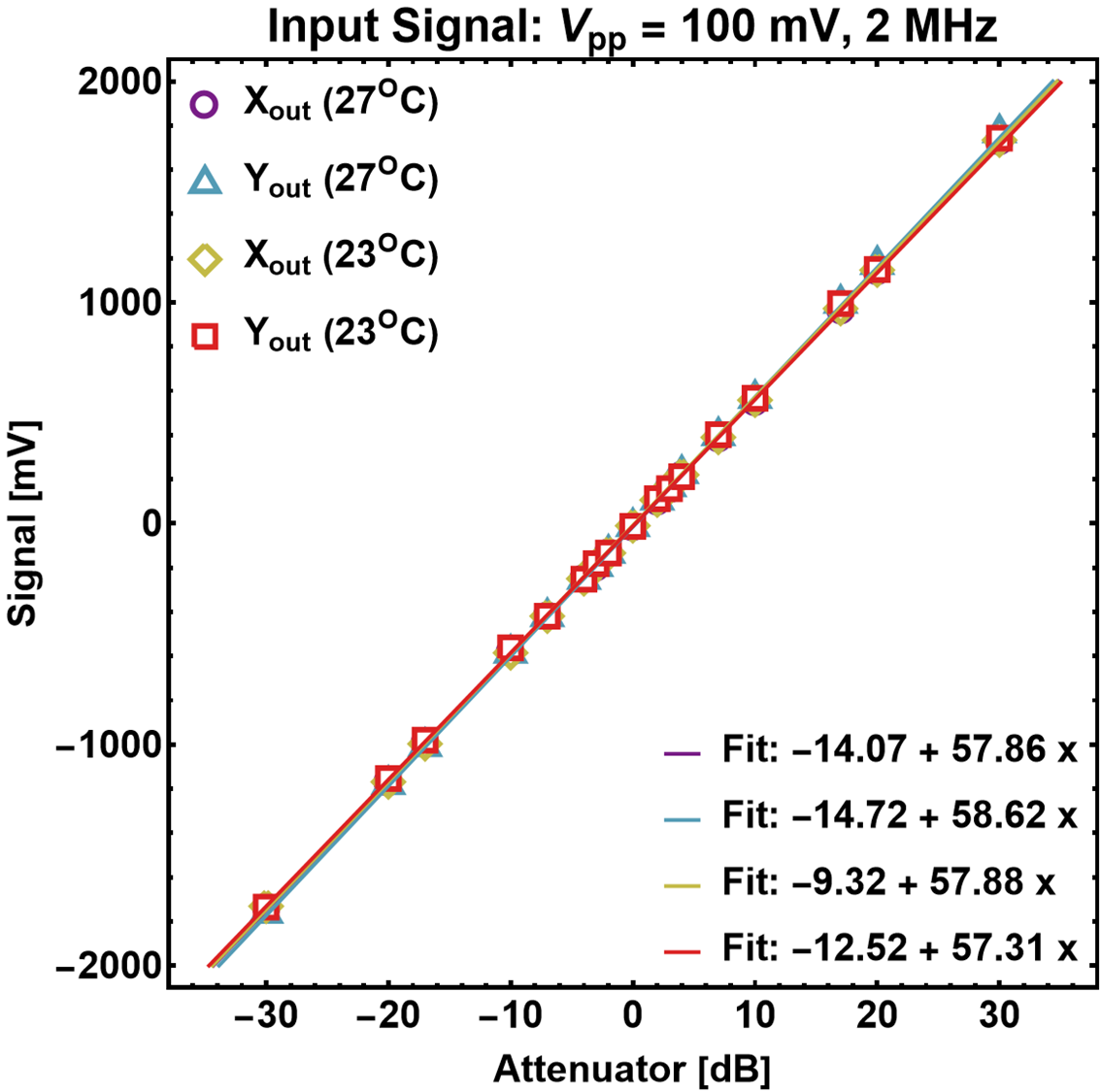 Att. [dB]
Xout@27O
Xout@23O
Yout@27O
Yout@23O
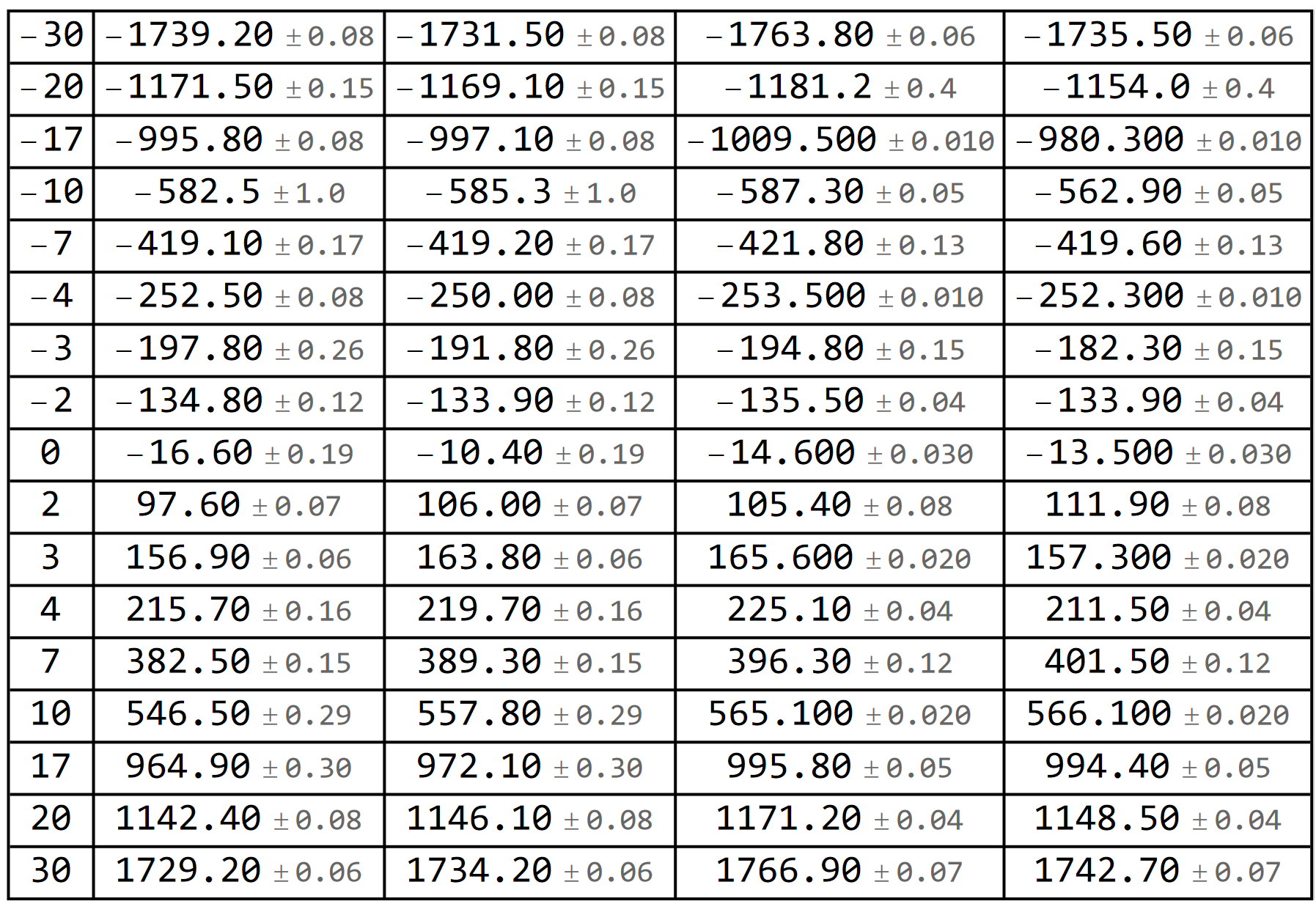 Log(Va/Vc) or Log(Vb/Vd)
2025-06-03
M. A. Rehman | CSNS
17
Re-calibration of the BPM
M. A. Rehman | CSNS
18
2025-06-03
Repeatability of the calibration system
Step size: 1 mm
Frequency: 1 MHz
Repeat 17 Times
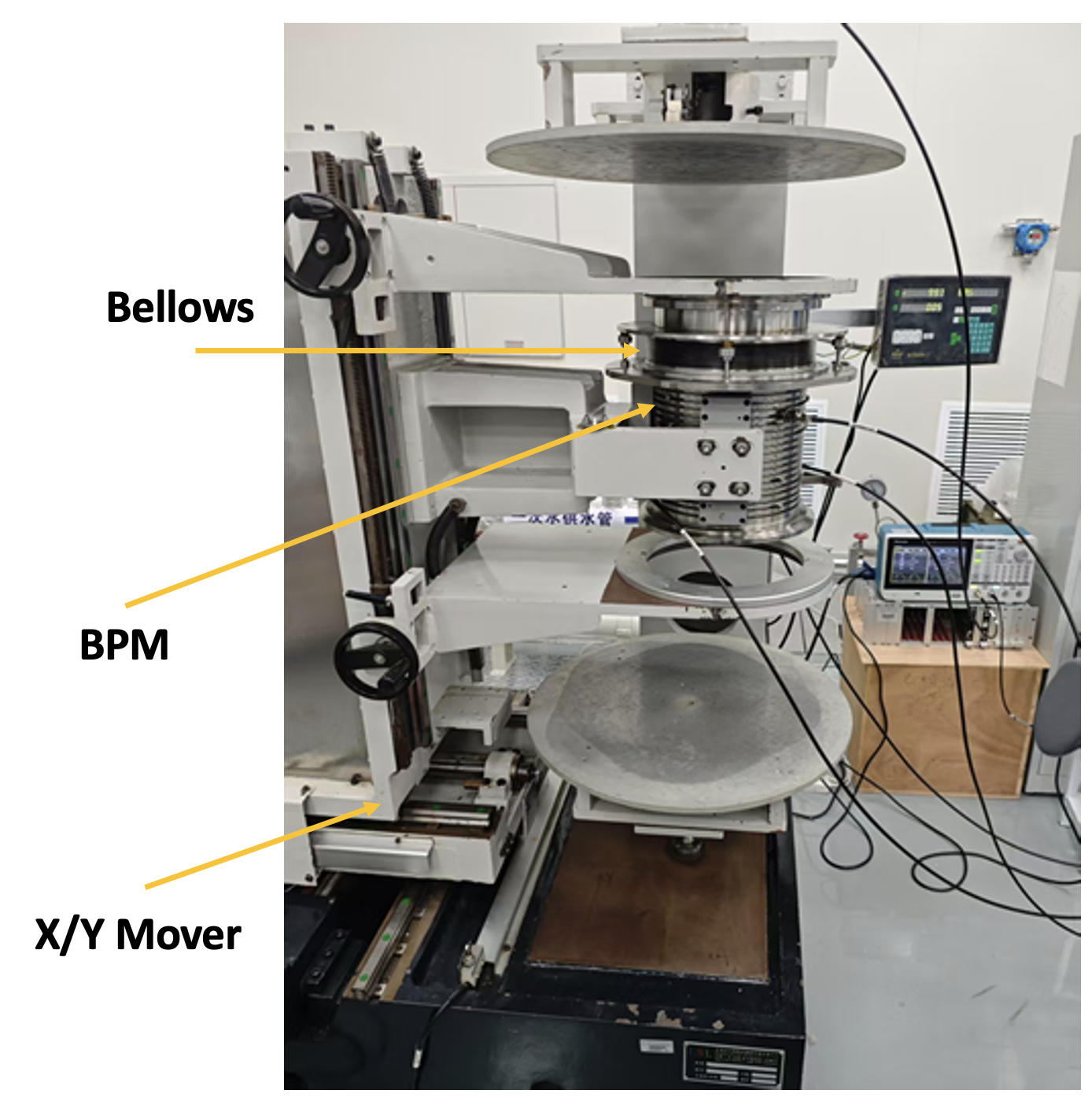 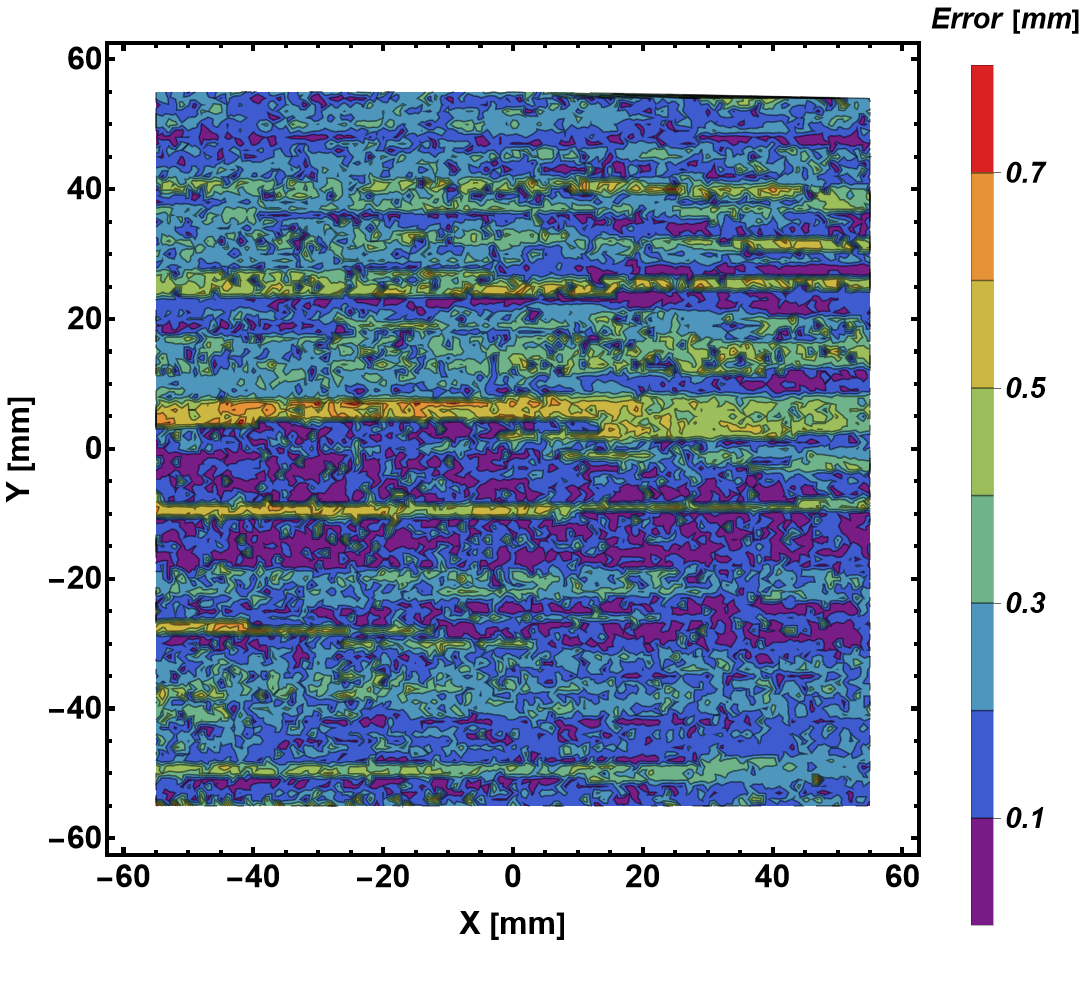 Finding: 
The random error induced uncertainty of the mapping coef. is <3.2%.
2025-06-03
M. A. Rehman | CSNS
19
Calibration system: more details
1, dummy pipe (old) were added to the upper and bottom sides
2, Room temperature was change from 23 oC to 27 oC (maximum!)
Input to Electronics: 1~2 mV
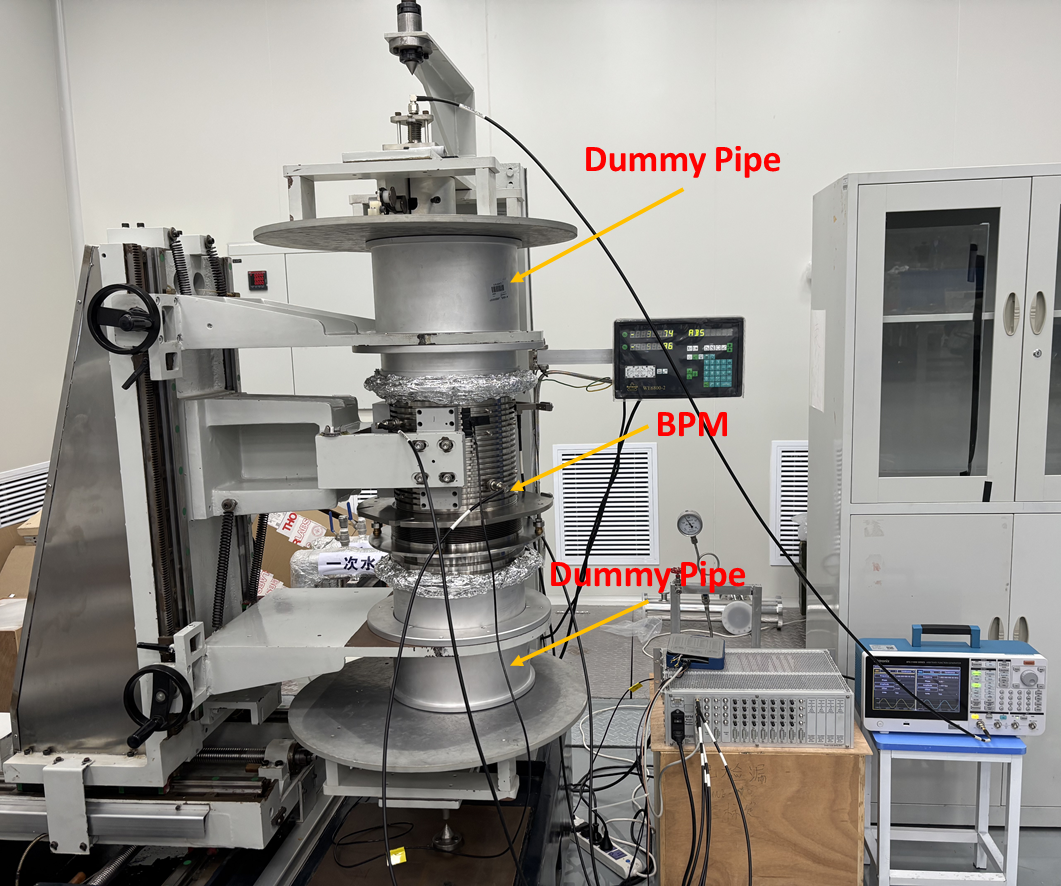 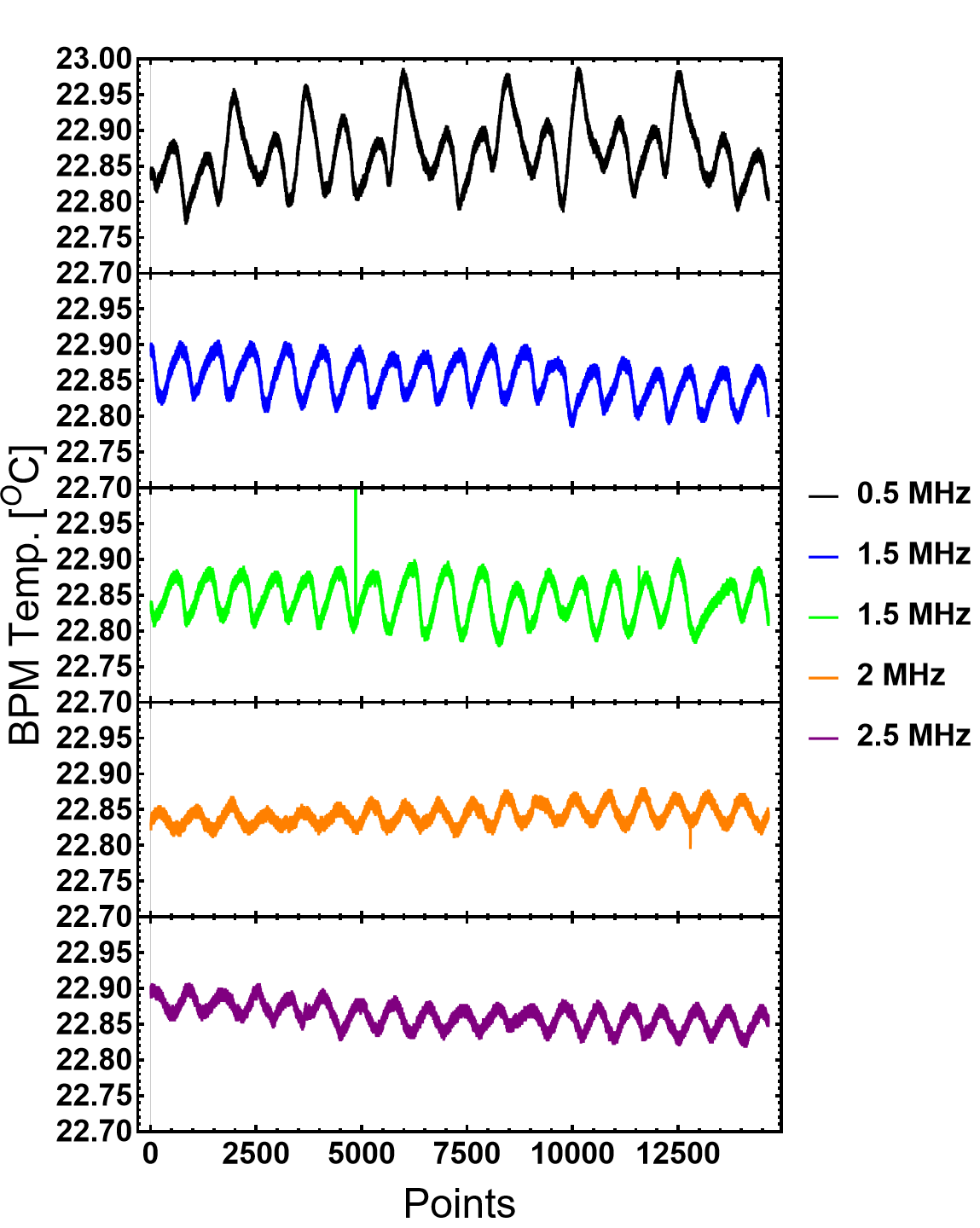 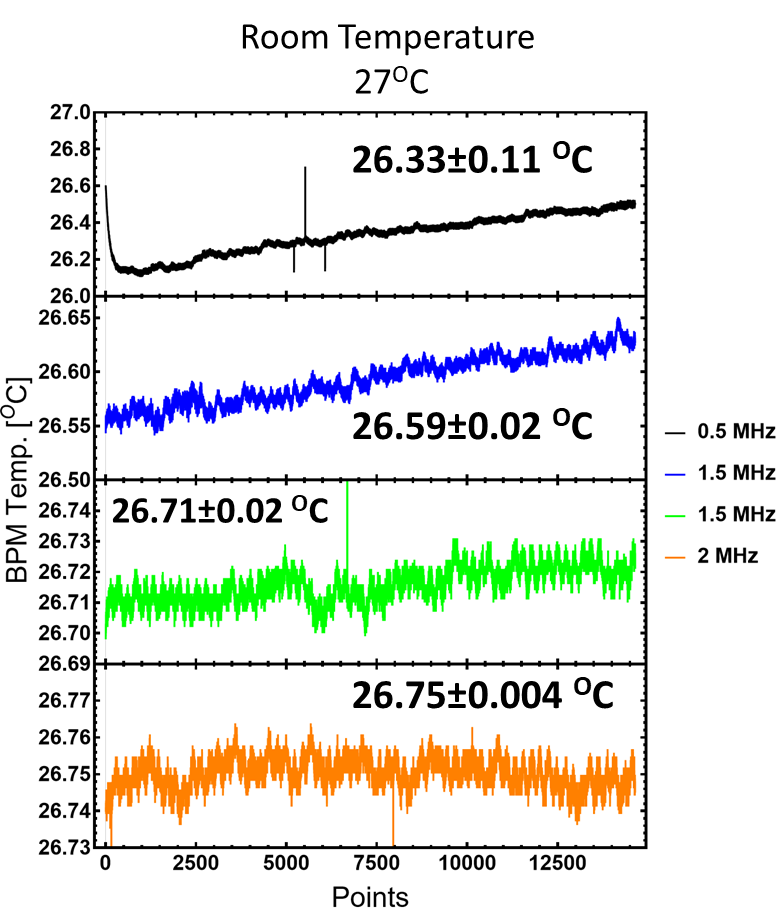 2025-06-03
M. A. Rehman | CSNS
20
Wire Mapping: Frequency Dependence
With 3rd order Polynomial Fit
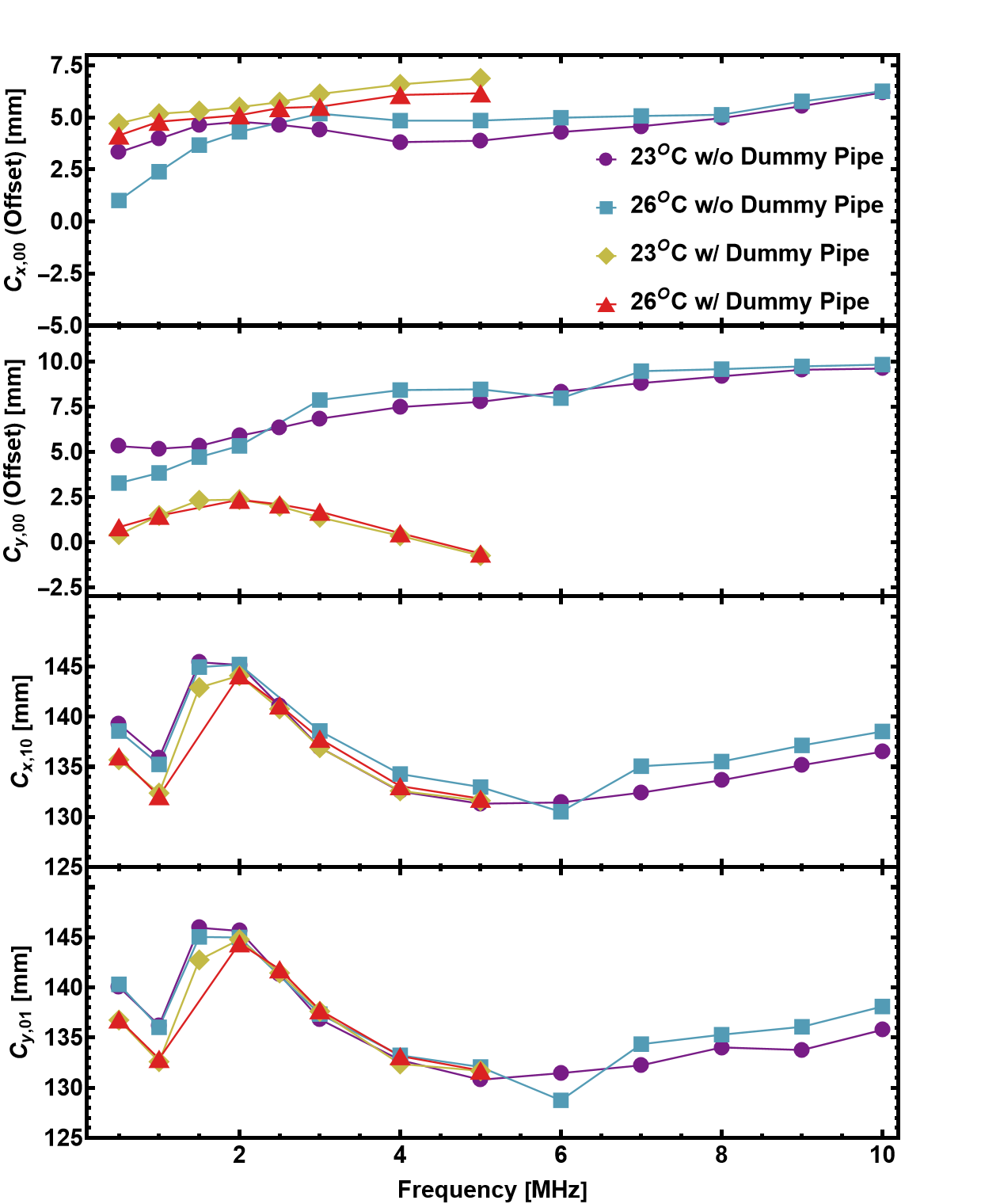 Strong frequency dependence is observed
Offset(y) varies from 5.5 to 10 mm in Freq. range 0.5 to 10 MHz
The offset varies largely with and without dummy pipe
The offset variation with temperature change (w/o dummy pipe) is large. Offset variation with temperature change (w/ dummy pipe) is small
2025-06-03
M. A. Rehman | CSNS
21
Summary
CST simulations has been carried out to estimate the Edge Effect 
The error is 1.6 mm to 2.2 mm within the measurement range from 0 mm to ±10 mm
The wire mapping of spare BPM has been carried out
Wire mapping without dummy pipe
Room Temperature 23O
Frequency variation 0.5 MHz to 10 MHz
Room Temperature 27O
Frequency variation 0.5 MHz to 2 MHz
Wire mapping with dummy pipe
Room Temperature 23O
Frequency variation 0.5 MHz to 5 MHz
Room Temperature 27O
Frequency variation 0.5 MHz to 5 MHz
Mapping 
Exp.
Mapping 
Exp.
Only Sim.
Exp. In future
Known
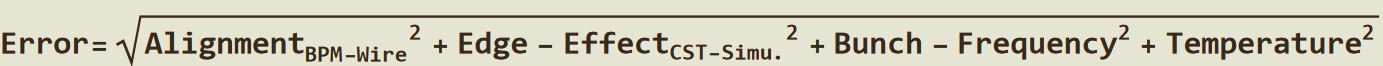 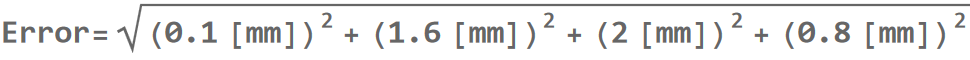 Probably Error w/ and w/o Dummy Pipe: About 2.7 mm / 3.7 results in additional offset @ r=0 mm
2025-06-03
M. A. Rehman | CSNS
22
Bending Magnet
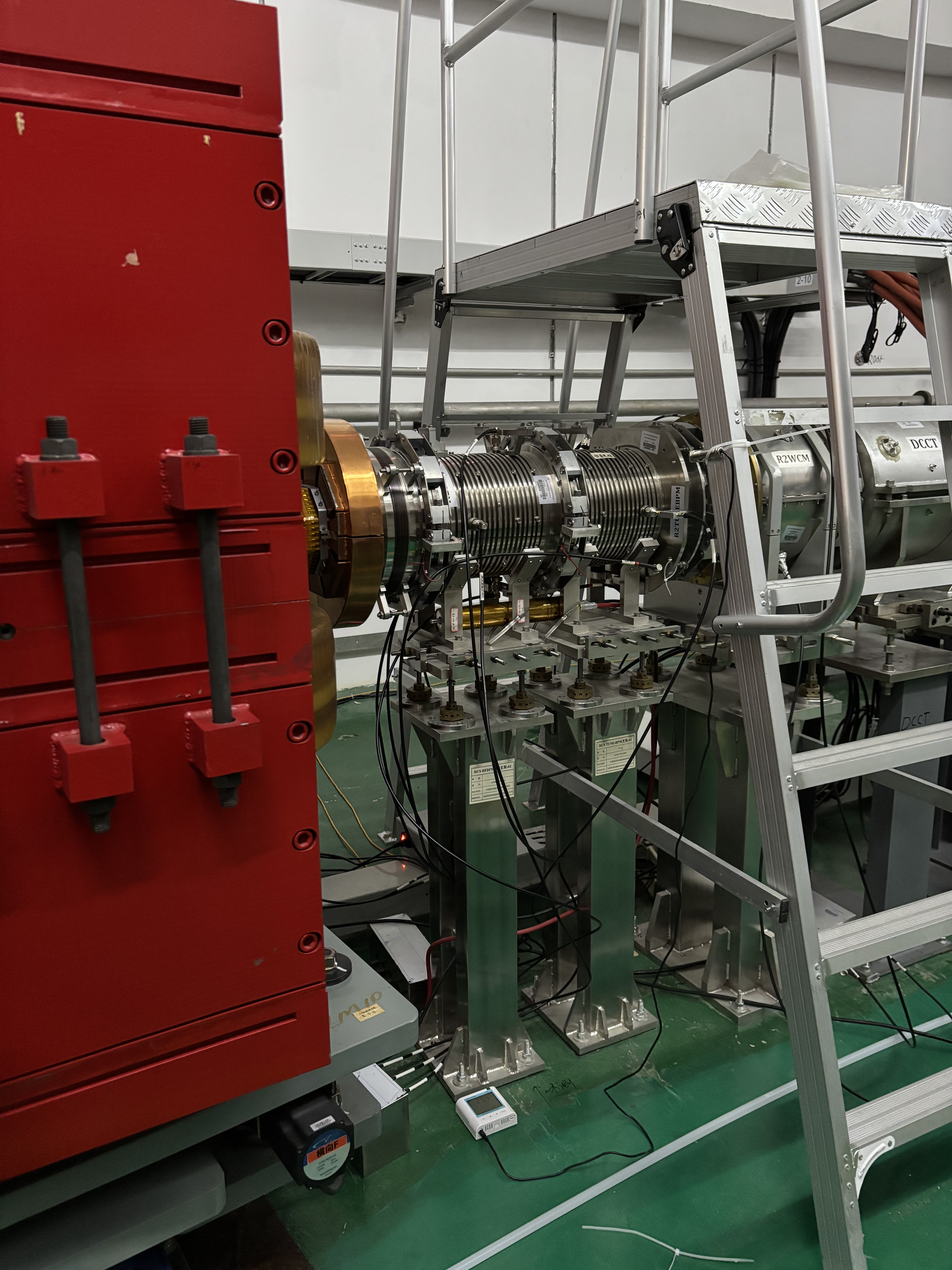 BPM
sensor
Real BPM Temperature in Tunnel
30.26±0.07 OC
Beam ON
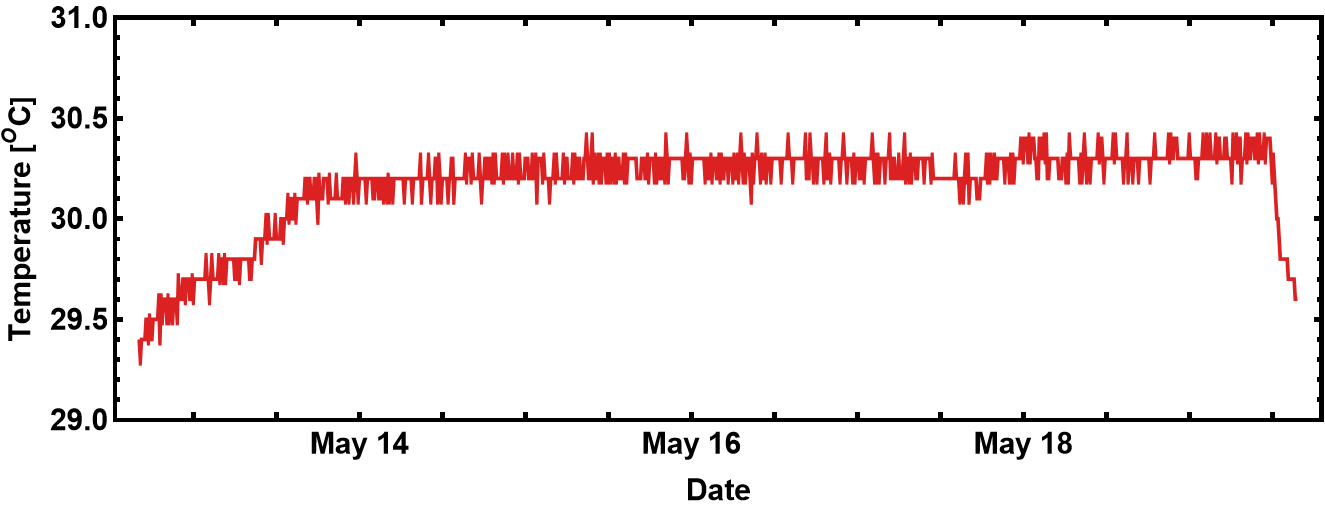 2025
2025
2025
Temperature sensor Readout
2025-06-03
M. A. Rehman | CSNS
23
Highlights from 29/05/2025 RCS BPM meeting
A remote discussion meeting with Prof. T. Toyama and Prof. K. Satou of J-PARC/KEK (29/05/2025)
Some highlights of the discussion
Comment 1#: CST simulation with Electrical Boundary might include additional undesired effects/errors. Therefore, simulations with dummy pipe is recommended. The appropriate length of the dummy pipe should be checked via simulation and comparison of the results
A length of the dummy pipe being >3*BPM diameter has been recommended by senior master
But, Toyama-san think L>1*diam. Might also work. It should be confirmed through comparisons
Q6: Did you check the capacitance matrix terms in lab.?A6: Not yet, but it could be done.Recommendation: use a two-port VNA and a 50 Ohm terminator; The lower frequency range is more important, i.e., determine the C_ij value in a lower freq. (<1 MHz at JPARC , Toyama-san)
Q9: which dummy pipe length is favoured for the calibration system in lab.? (R. Yang)A9: Same troubles in J-PARC’s BPM calibration (varying BPM apertures). No clear norm. The 3*Diam. is assessed by senior master through static calculation (formula), and it is very rough. (Toyama-san)=> We should use a longer one
2025-06-03
M. A. Rehman | CSNS
24
Highlights from 29/05/2025 RCS BPM meeting
Some highlights of the discussion
Q7: Mapping with VNA at JPARCA7: we use a 5-port VNARecommendation:
Generator – Transformer at wire input – Wire: the transformer should be optimized to minimize the reflection; in the case of mis-matched impedance, the reflection RF signal will cause extra EM field distortion inside the BPM body, it does deform the waveform
Consider to use a RF power amplifier 
might be 200-300 Ohm characteristics impedance of the (wire-BPM, the calibration system)
In Toyama-san’s mapping work, some problems were observed in the early phase, and the reason was found to be the mis-match between wire and coax. cable
2025-06-03
M. A. Rehman | CSNS
25
Future Works
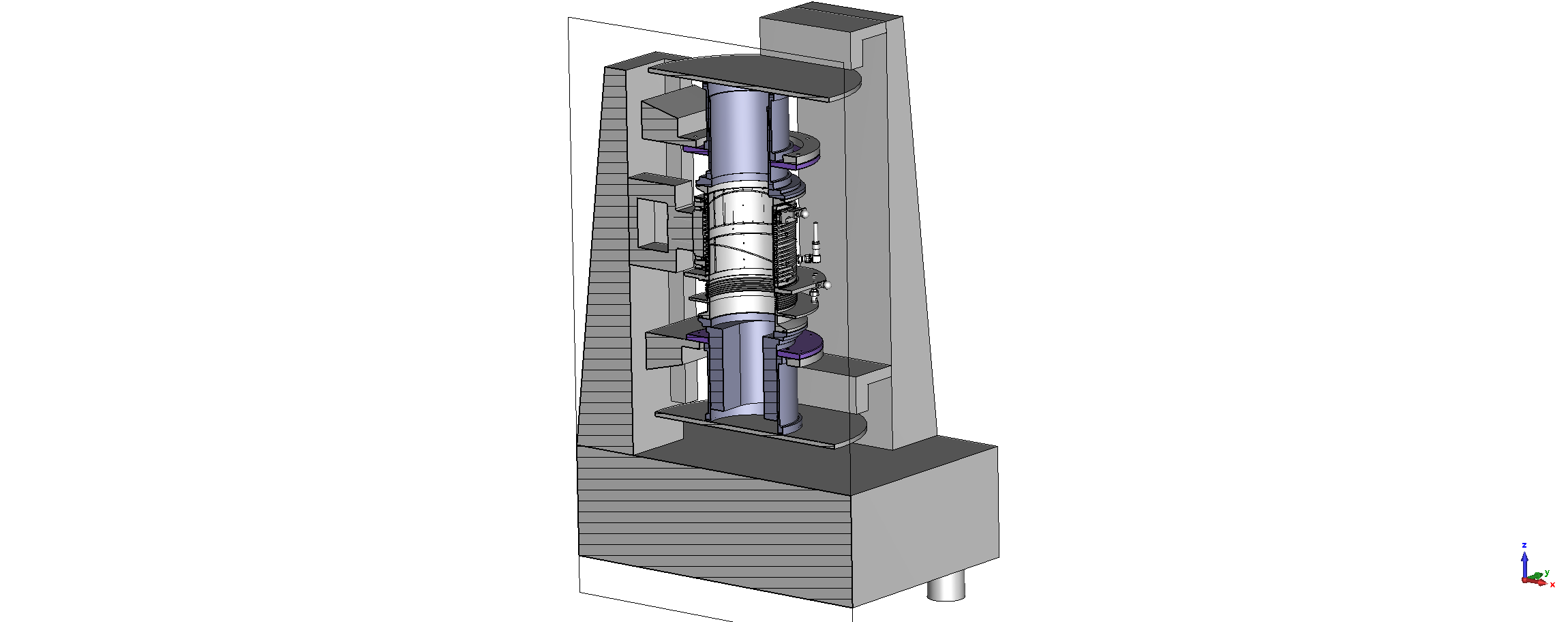 Wire Mapping with realistic pipe (preparing)
Upgrade of the BPM calibration system
A longer dummy pipe (As defined in simu.)
Controlled room temperature (up to 30oC)
Fasten the calibration process w/ VNA
Frequency of interest: 0-10 MHz
Try to understand the real cause of strong frequency dependence 
Is it due to cross coupling among electrodes? 
Transfer Impedance?
Calibration System?
Thank you very much!!!
2025-06-03
M. A. Rehman | CSNS
26
Back up
M. A. Rehman | CSNS
27
2025-06-03
Analysis Method
In case of non rotated electrodes
X = cxLog[A/C], Y = cyLog[B/D]
X and Yr come directly come from Bergoz-BB electronics,
cx and cy are calibration constant
Since the electrodes are 45O rotated
X = cx [Log(A/C) . cos(α) – Log(B/D) . sin(α)], Y = cy [Log(A/C) . sin(α) + Log(B/D) . cos(α)]
sin(α)= cos(α)=1/sqrt(2)
In our case 3rd order polynomial is applied
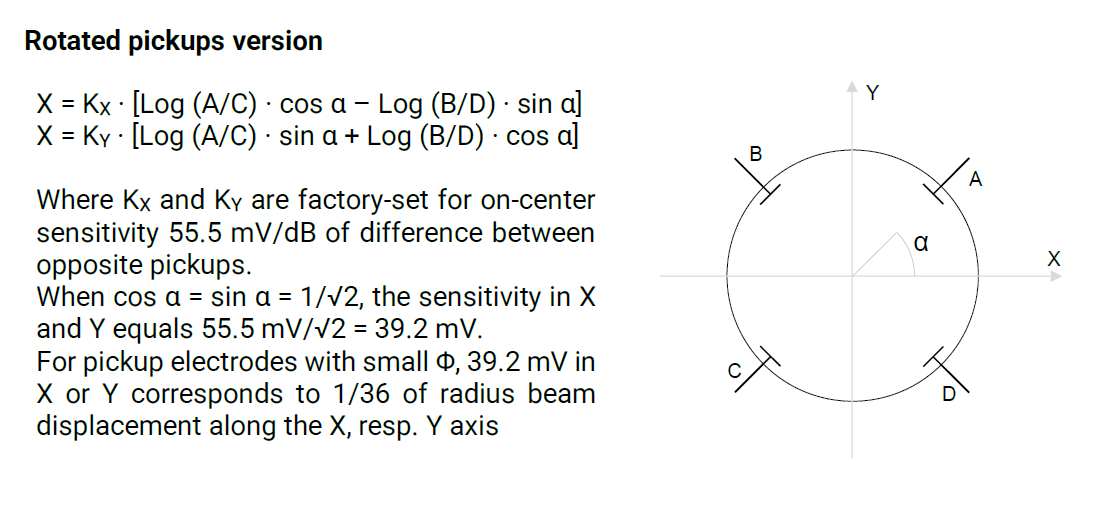 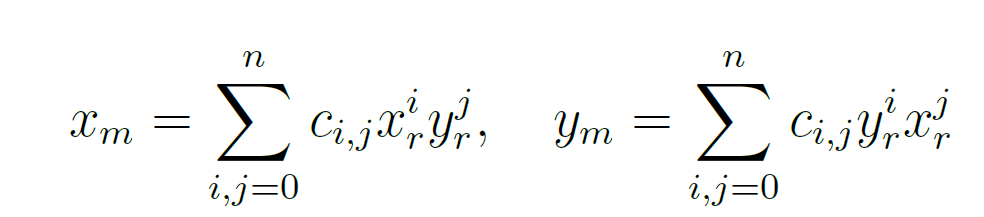 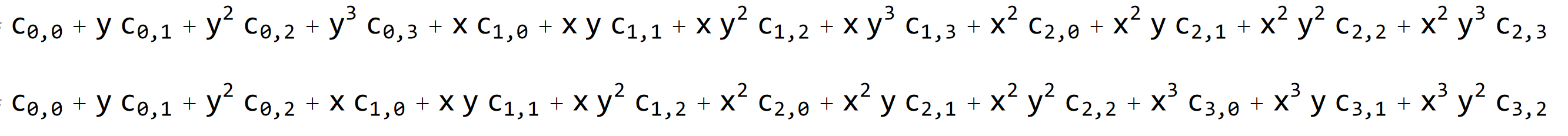 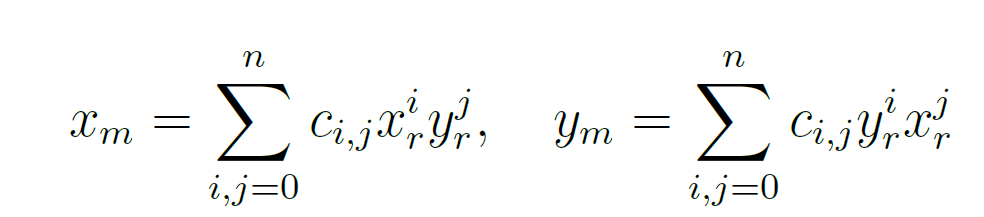 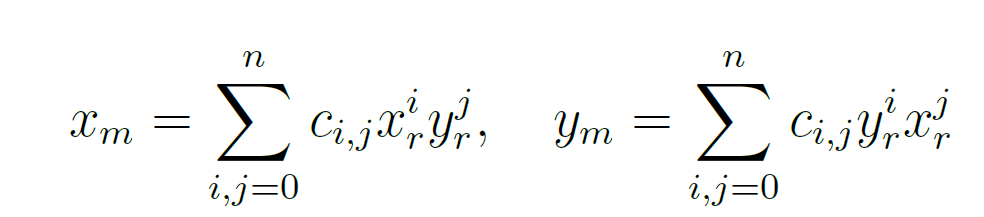 2025-06-03
M. A. Rehman | CSNS
28
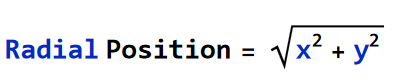 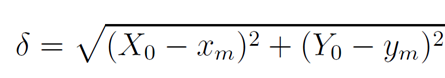 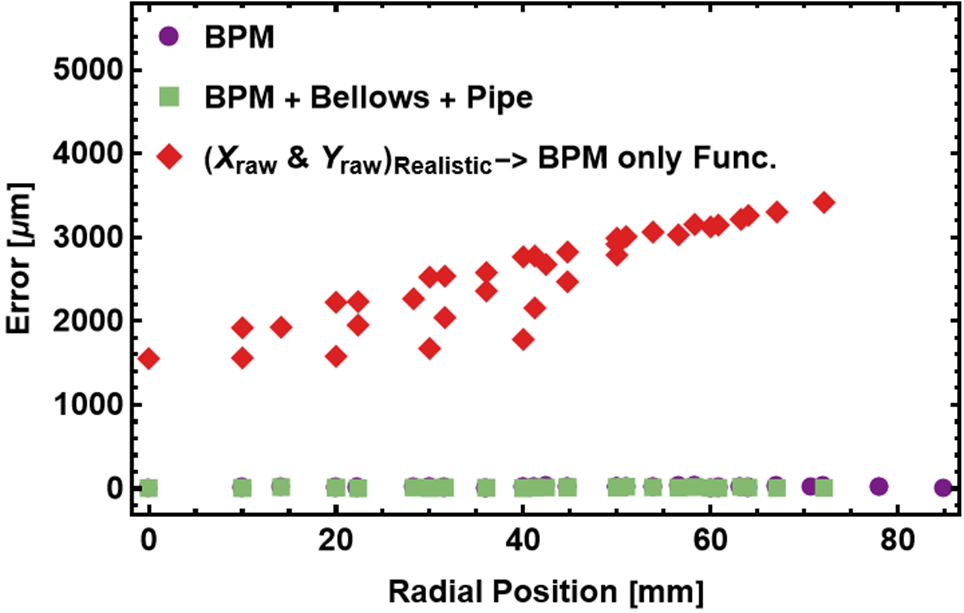 2025-06-03
M. A. Rehman | CSNS
29